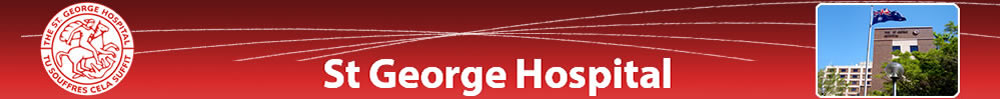 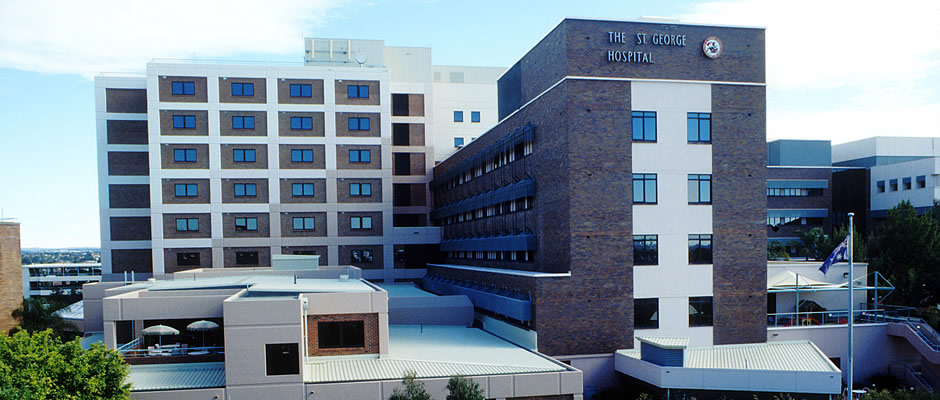 PHYSIOTHERAPYALLOCATION
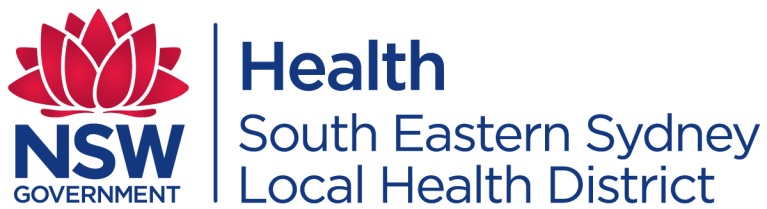 “Good Health Care – Better Health”
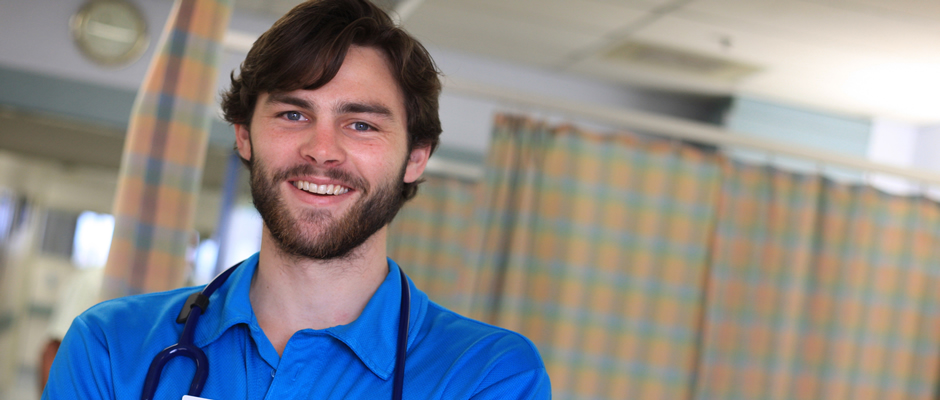 CORE Values
Level 1 Trauma Centre
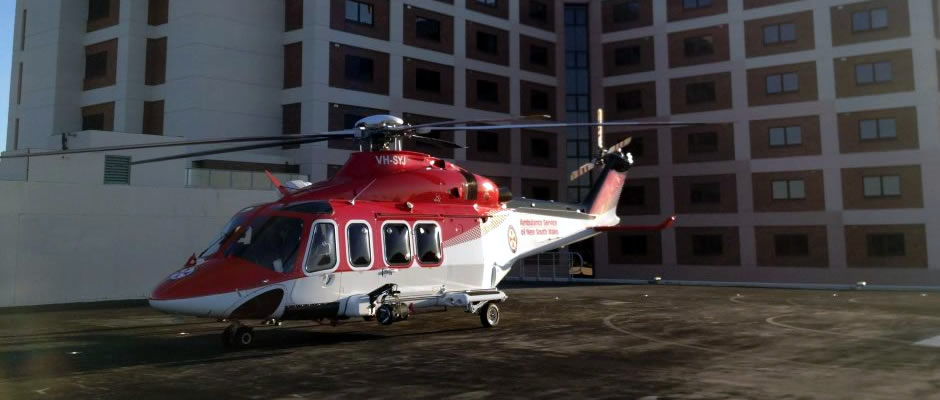 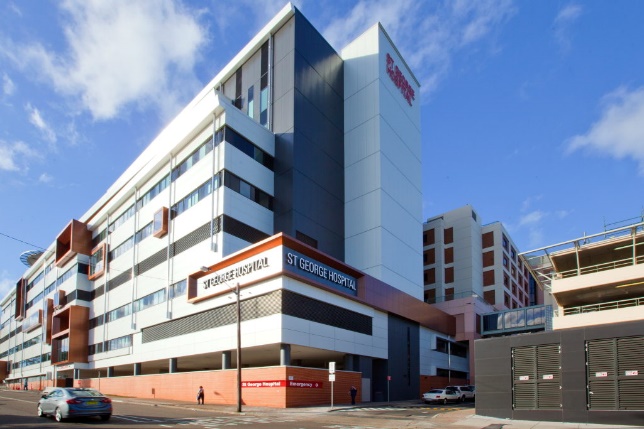 Acute Services Building
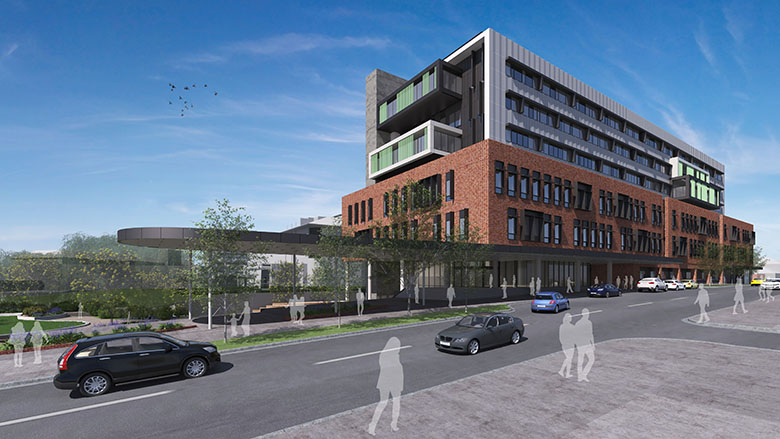 Redevelopment - new physio clinical space
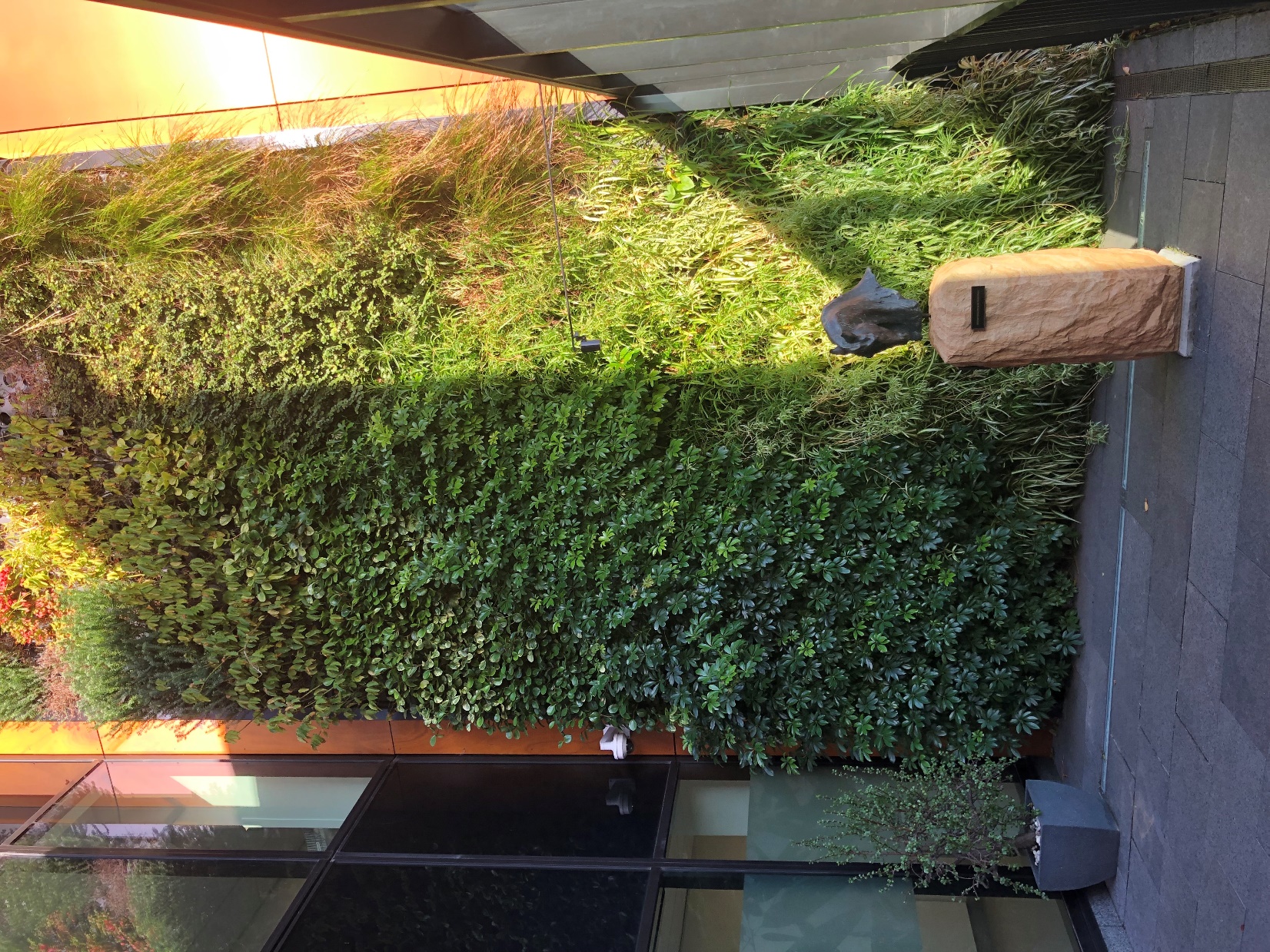 ICU’s Outdoor Vertical Garden & Balcony
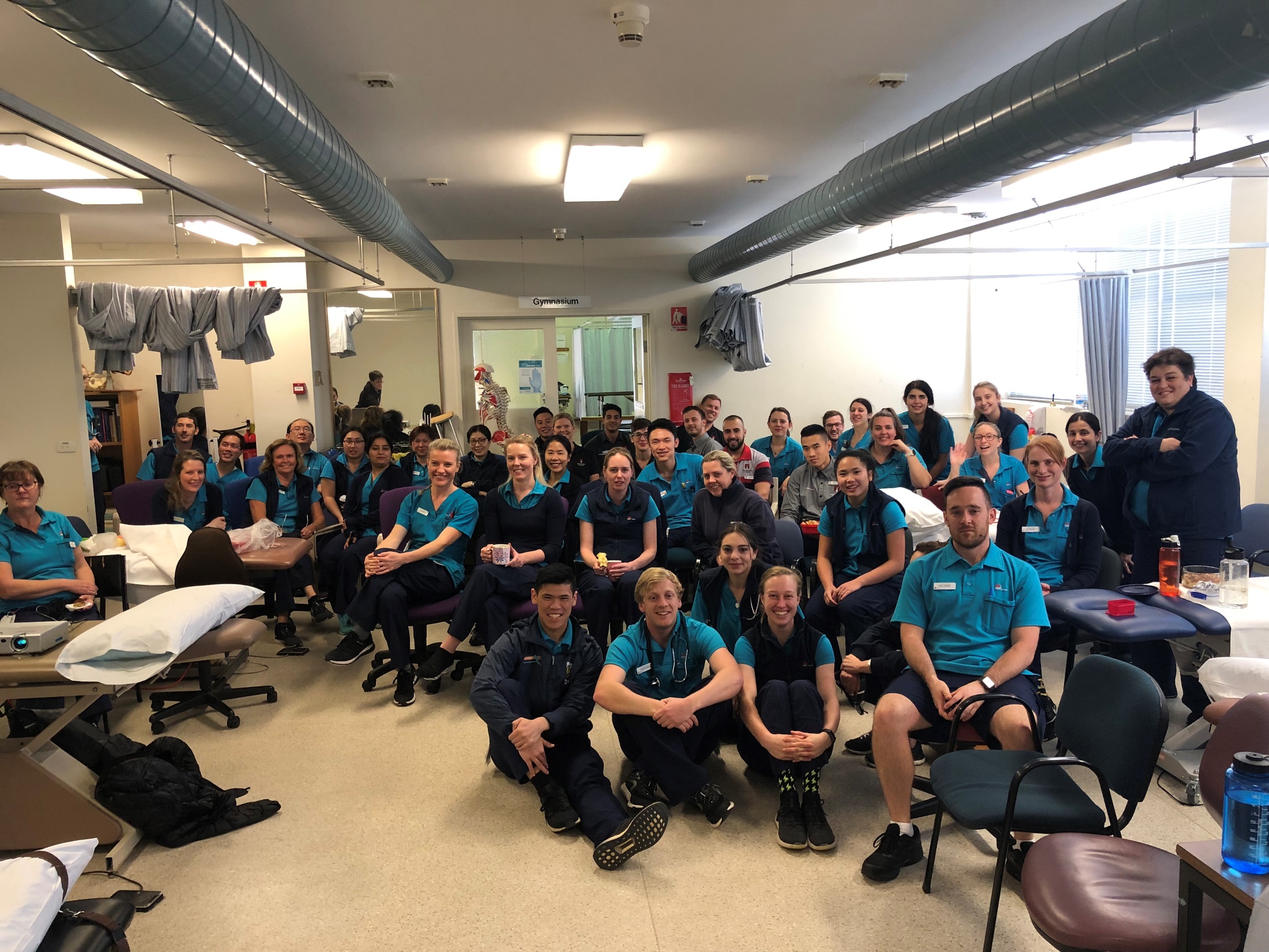 Departmental Inservices
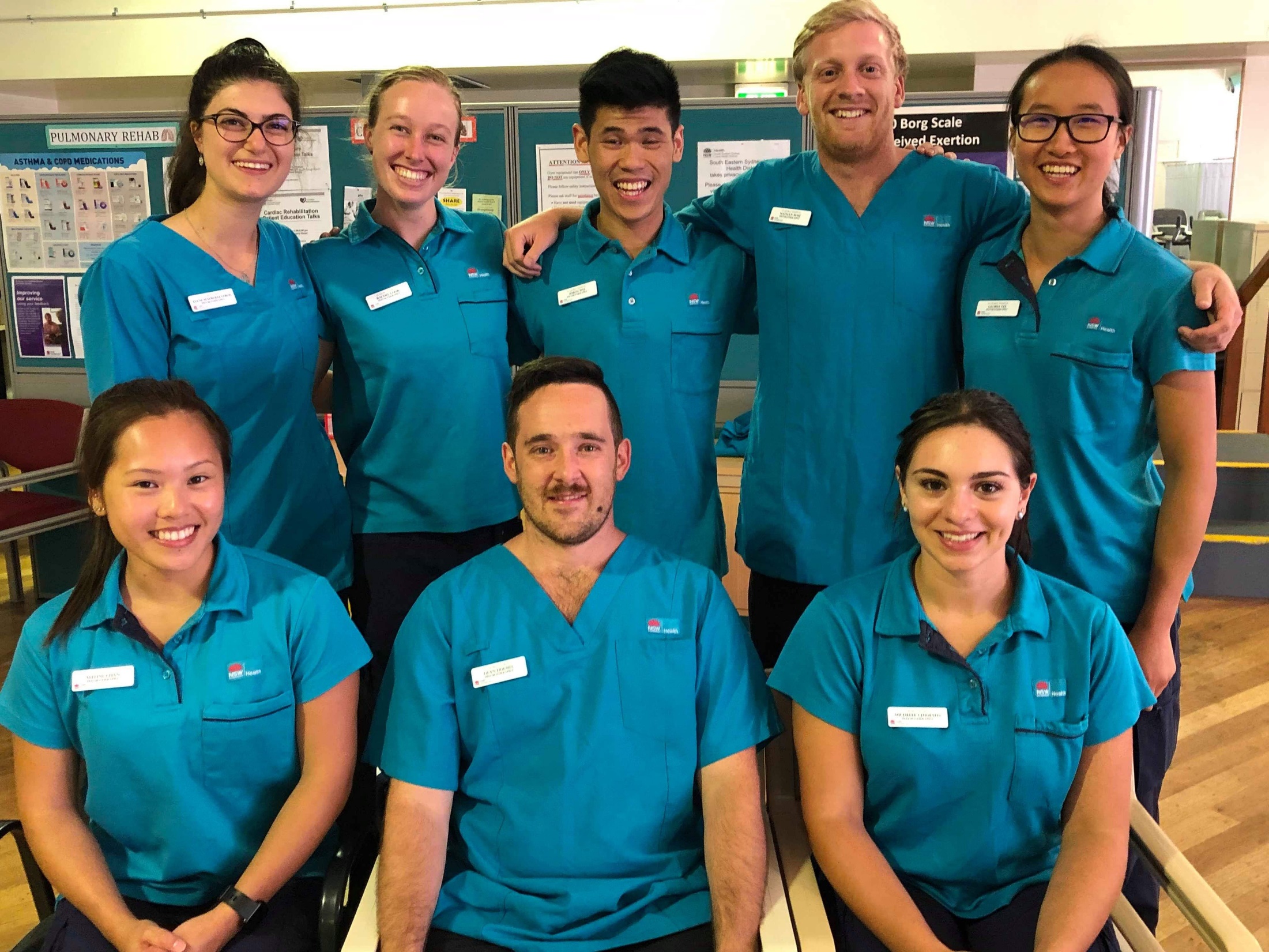 First Year Graduates
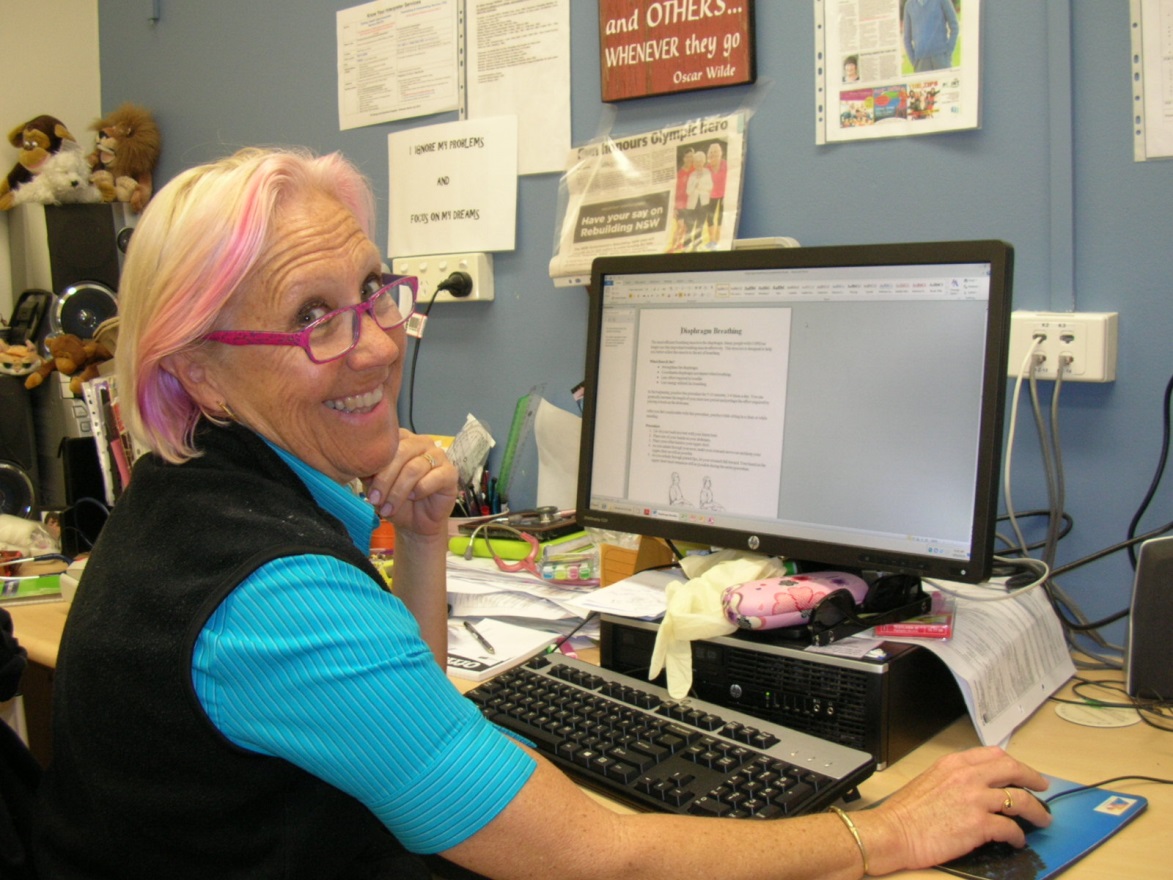 Friendly Staff
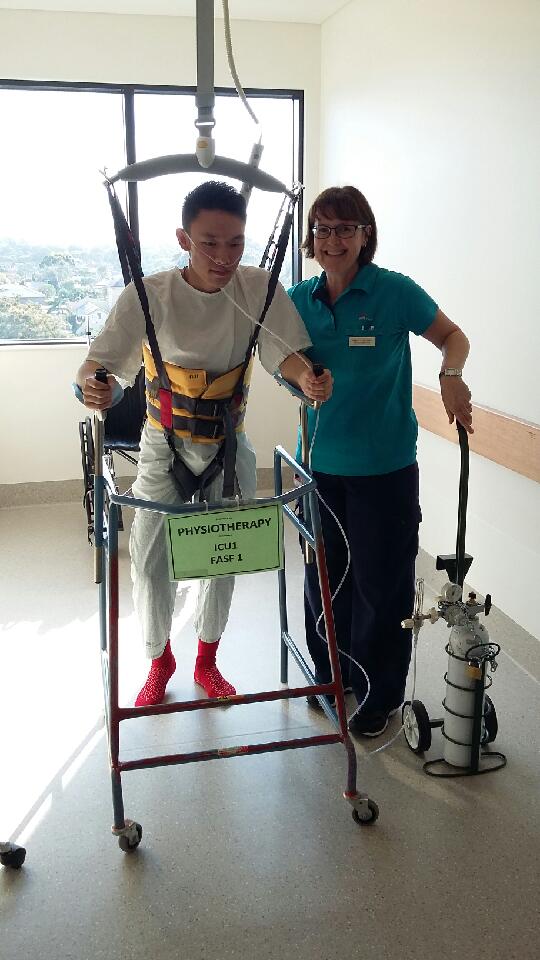 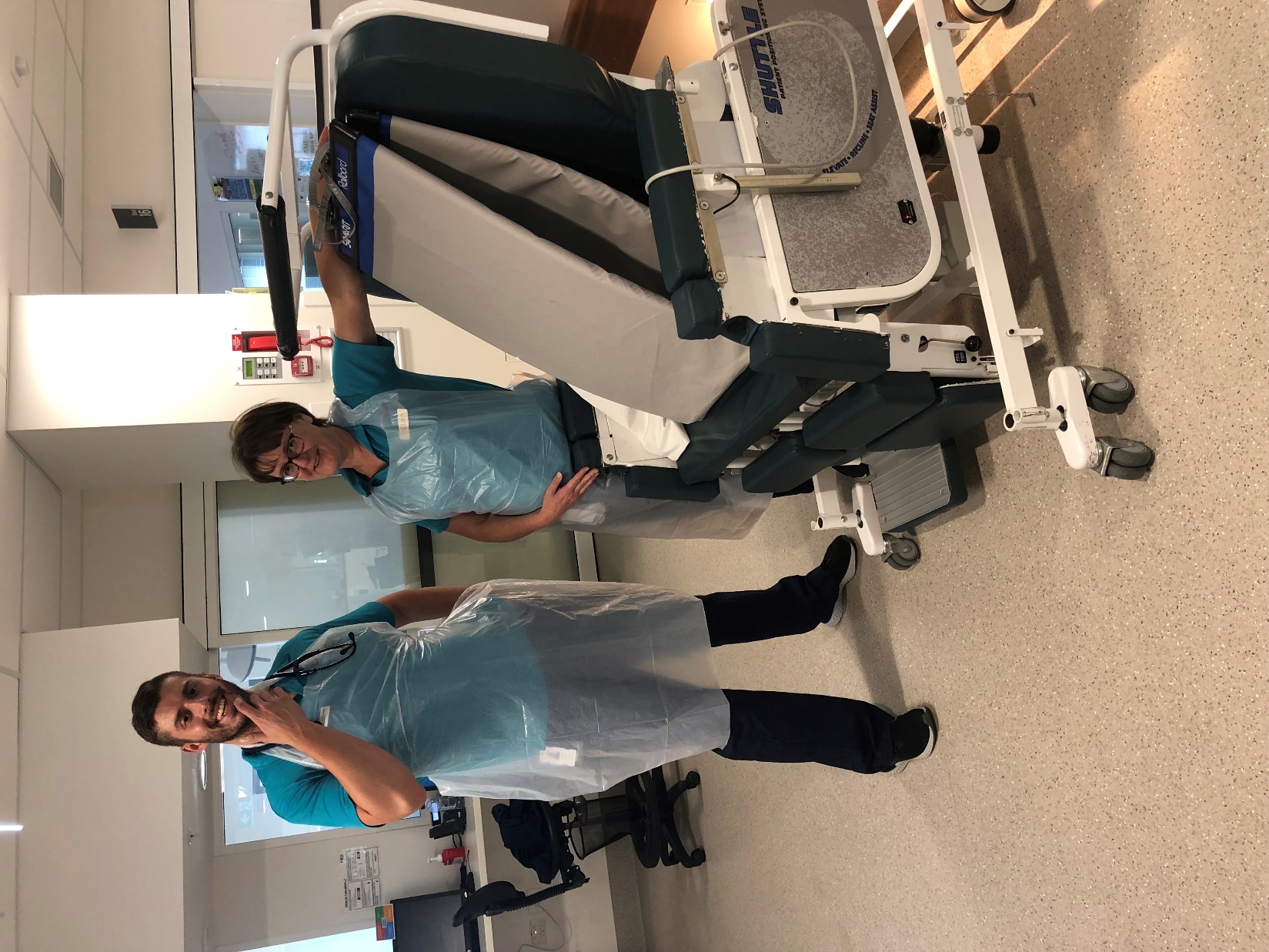 Intensive Care
Paw-Therapy 
Dog “Roxy”
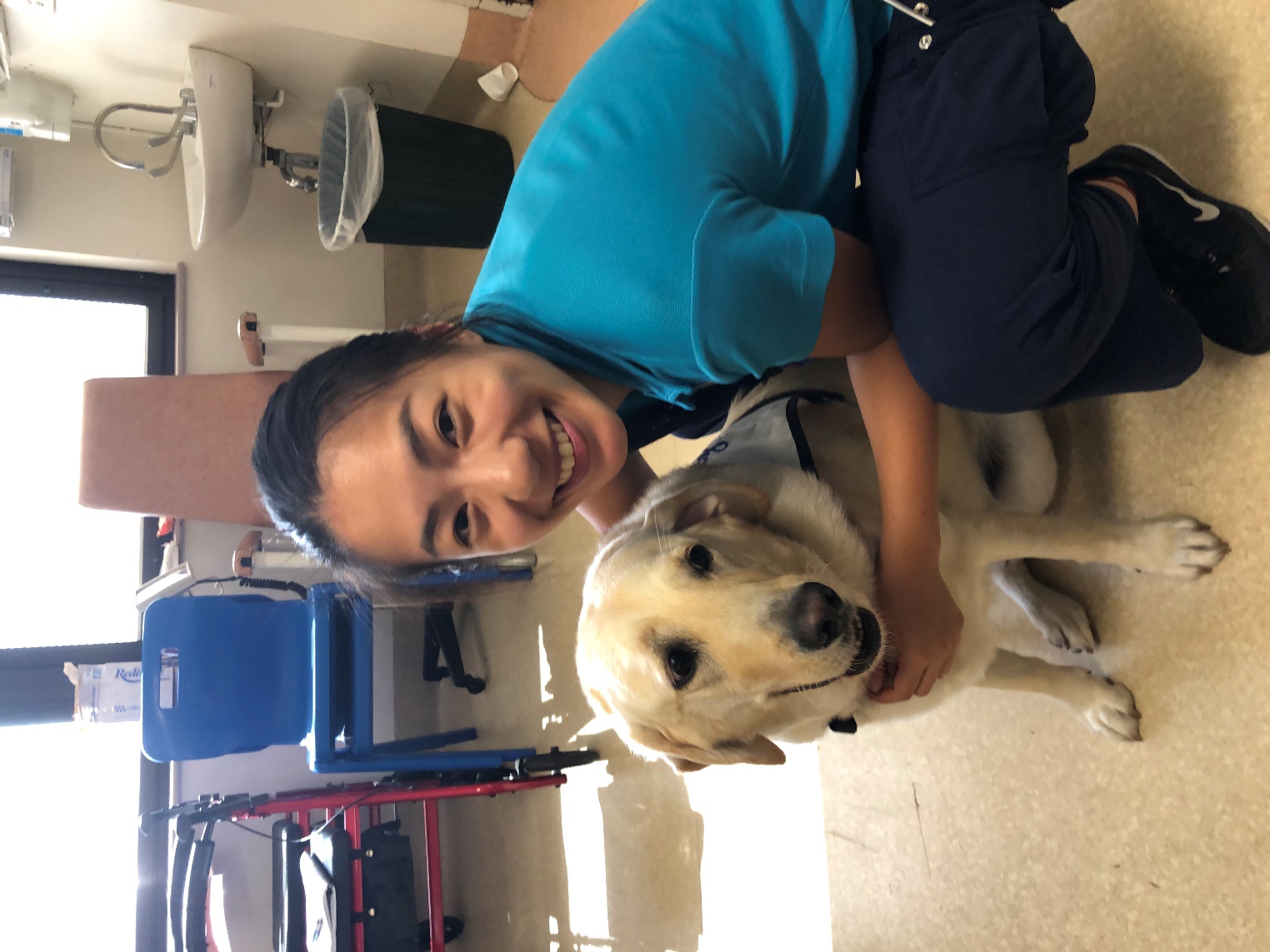 Aged Care
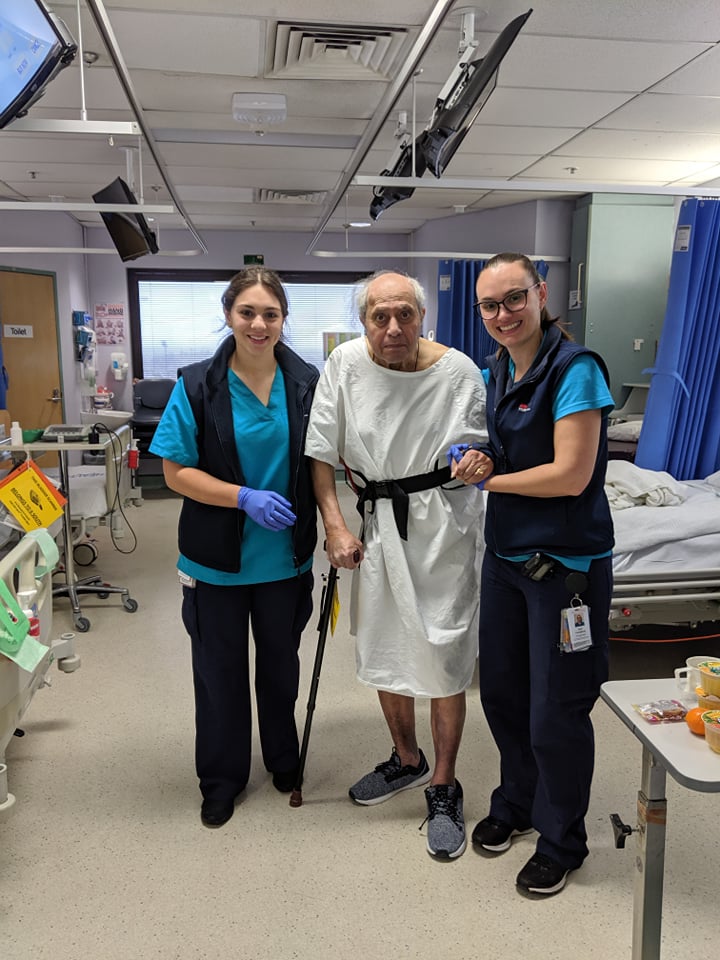 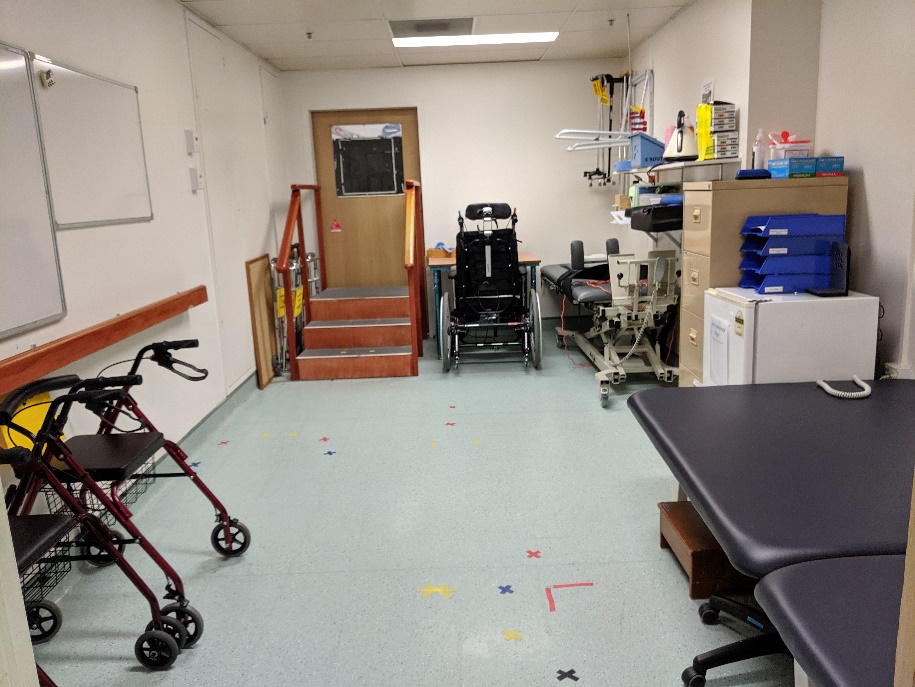 Neurology
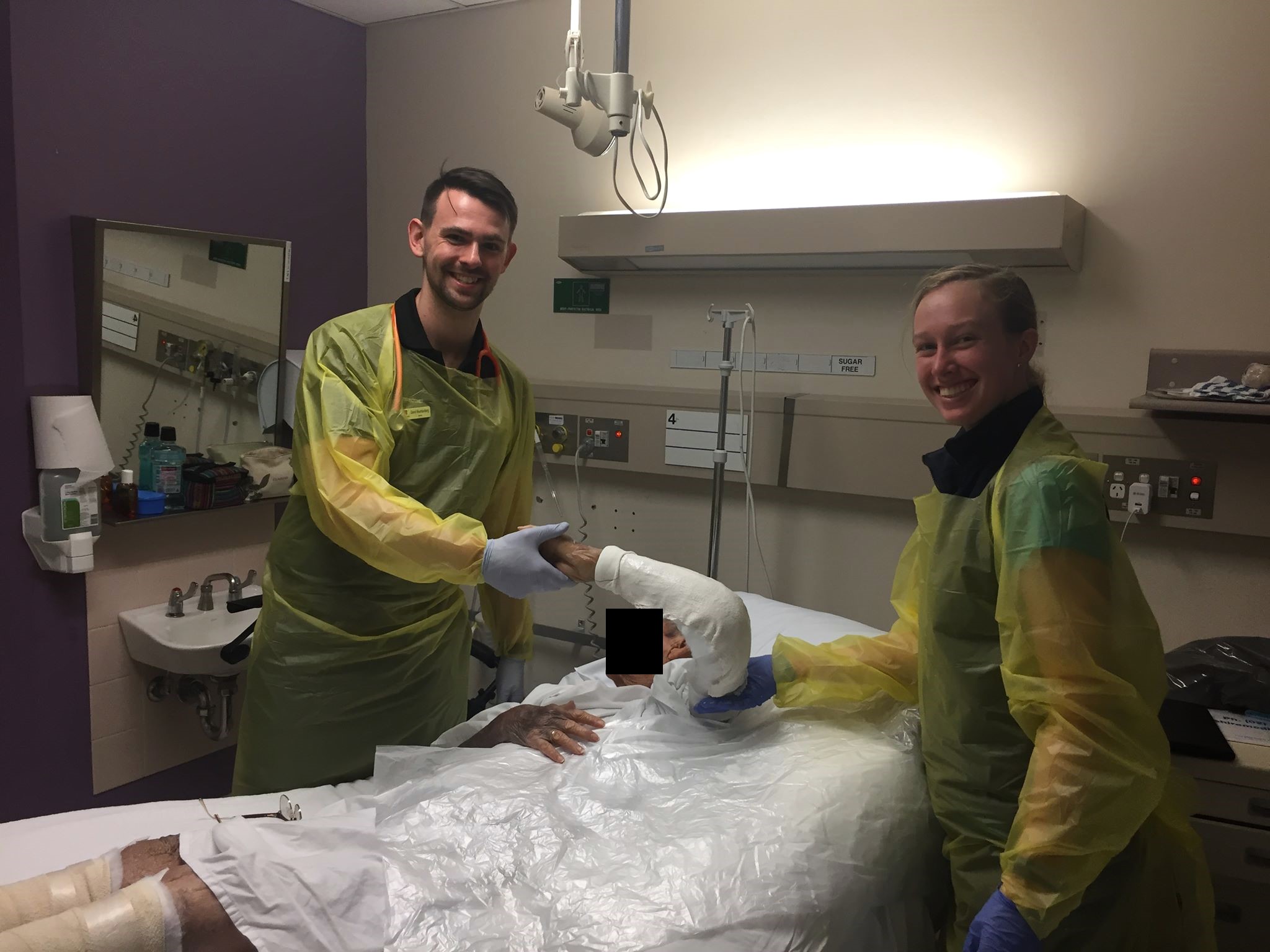 Orthopaedics
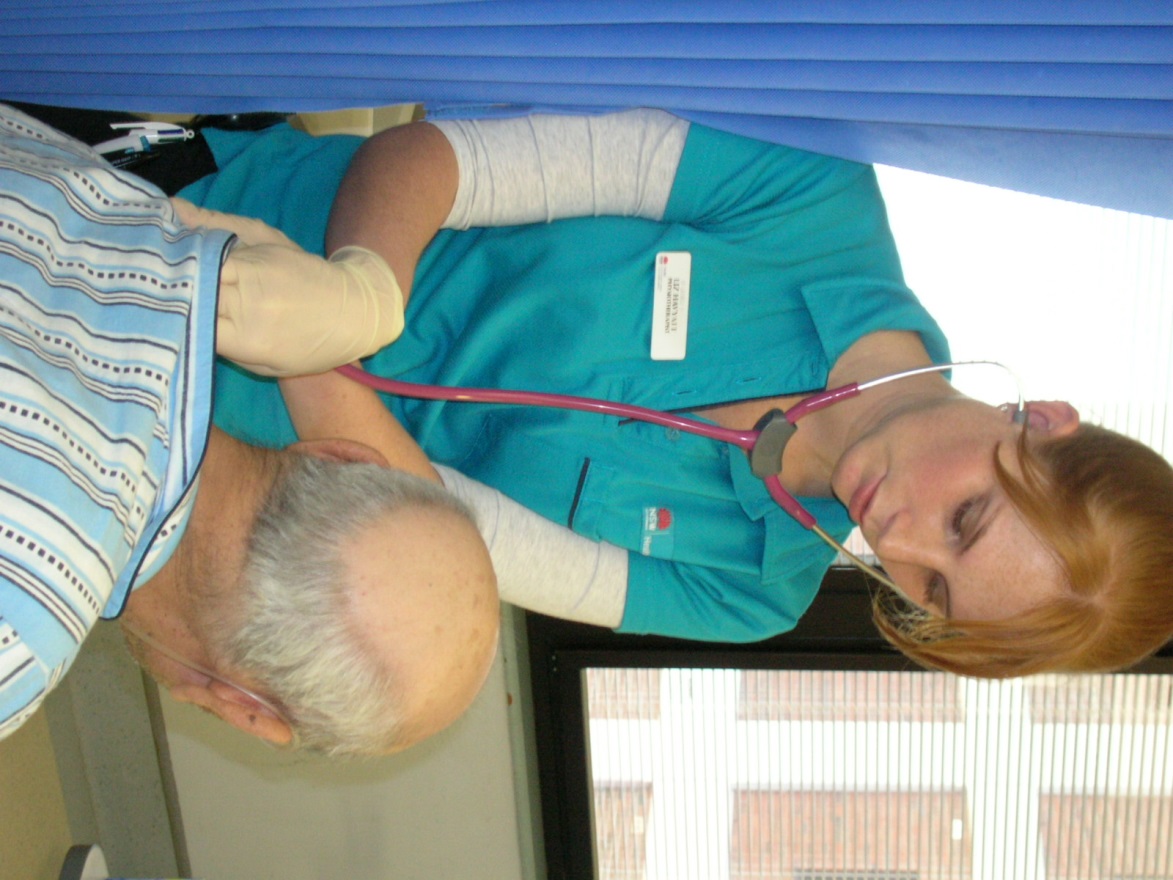 Respiratory
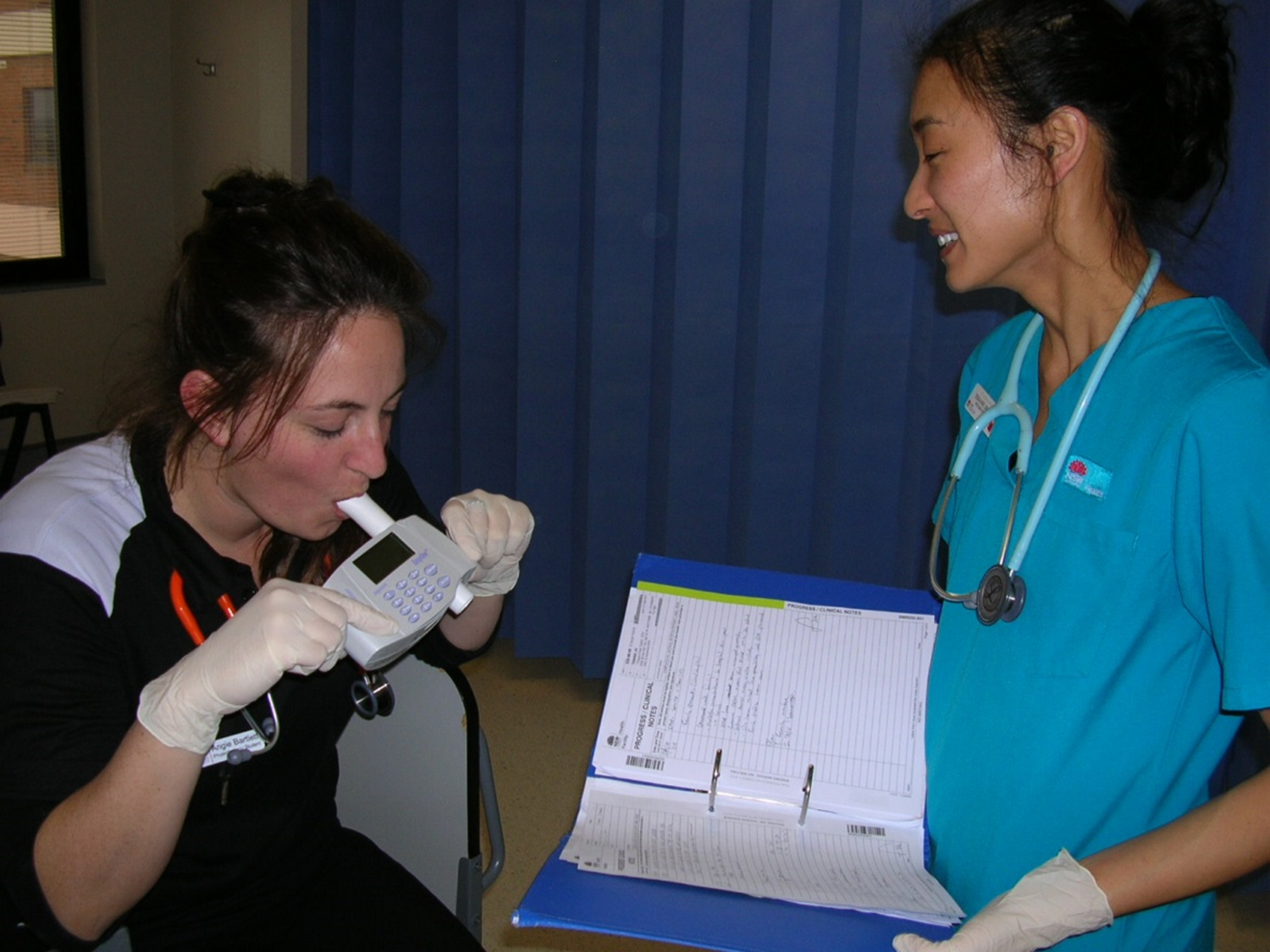 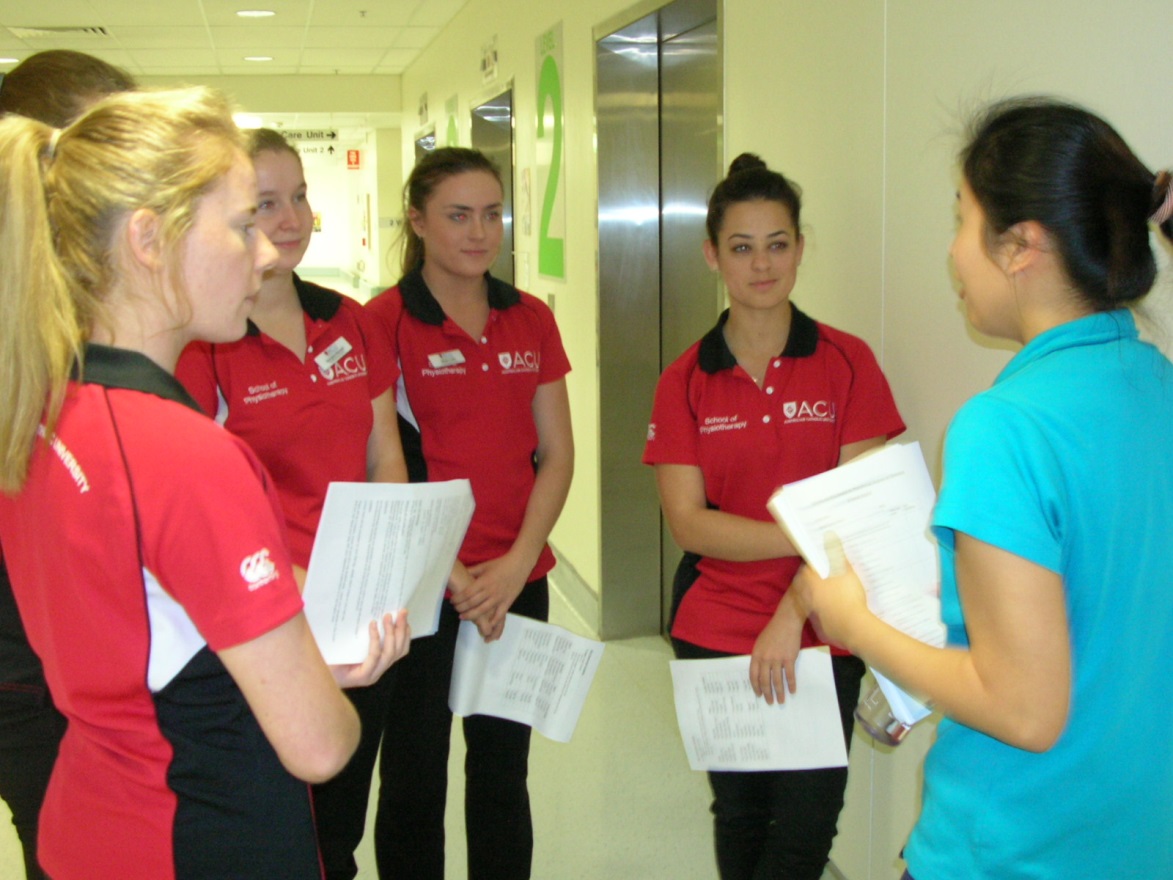 Student Education
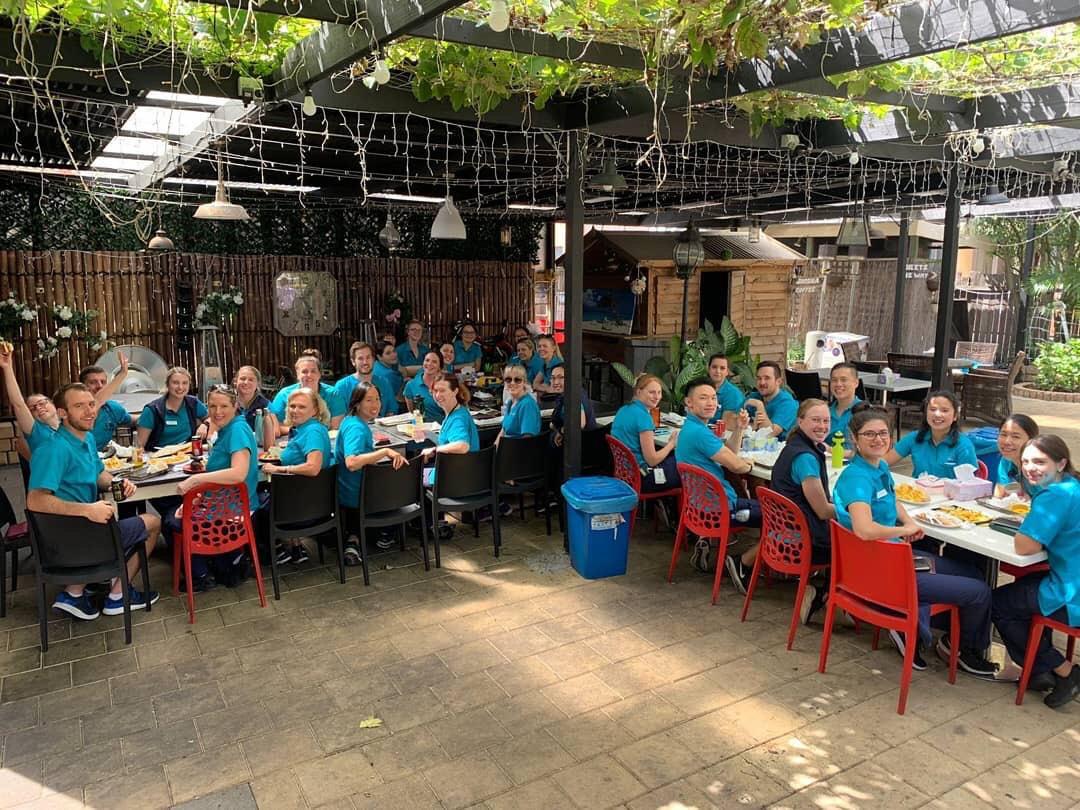 Physiotherapy Social Events
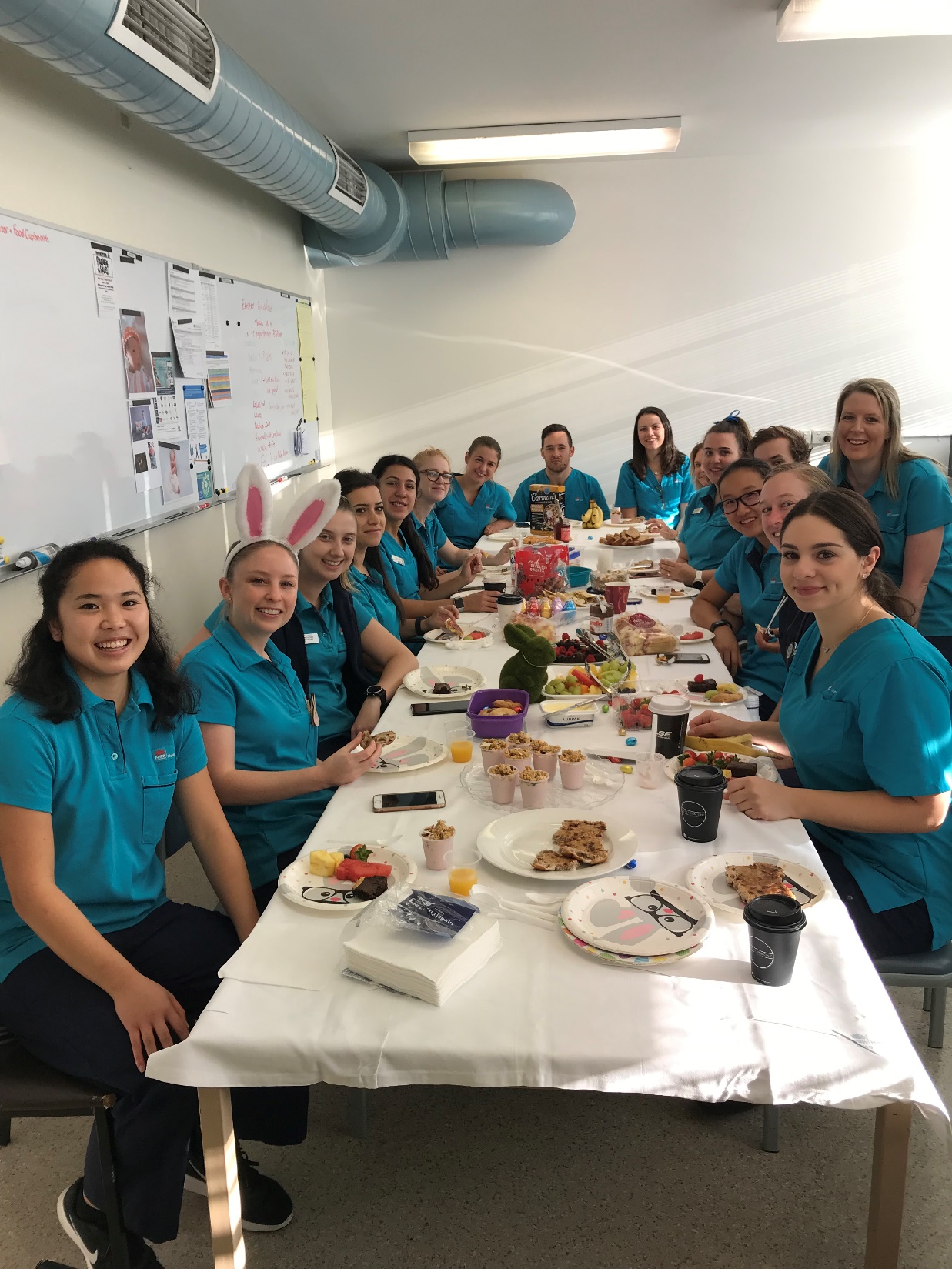 Easter Breakfast
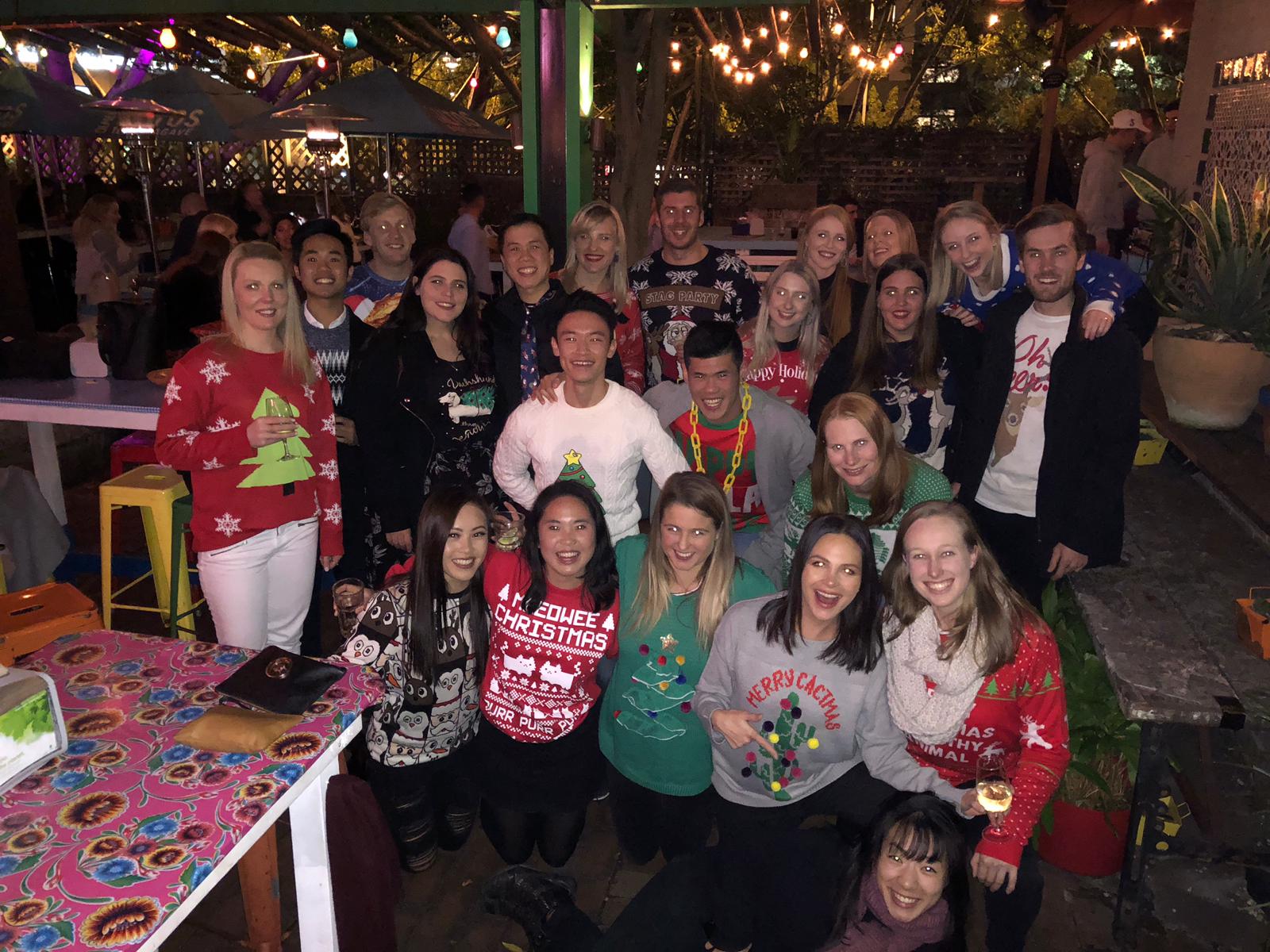 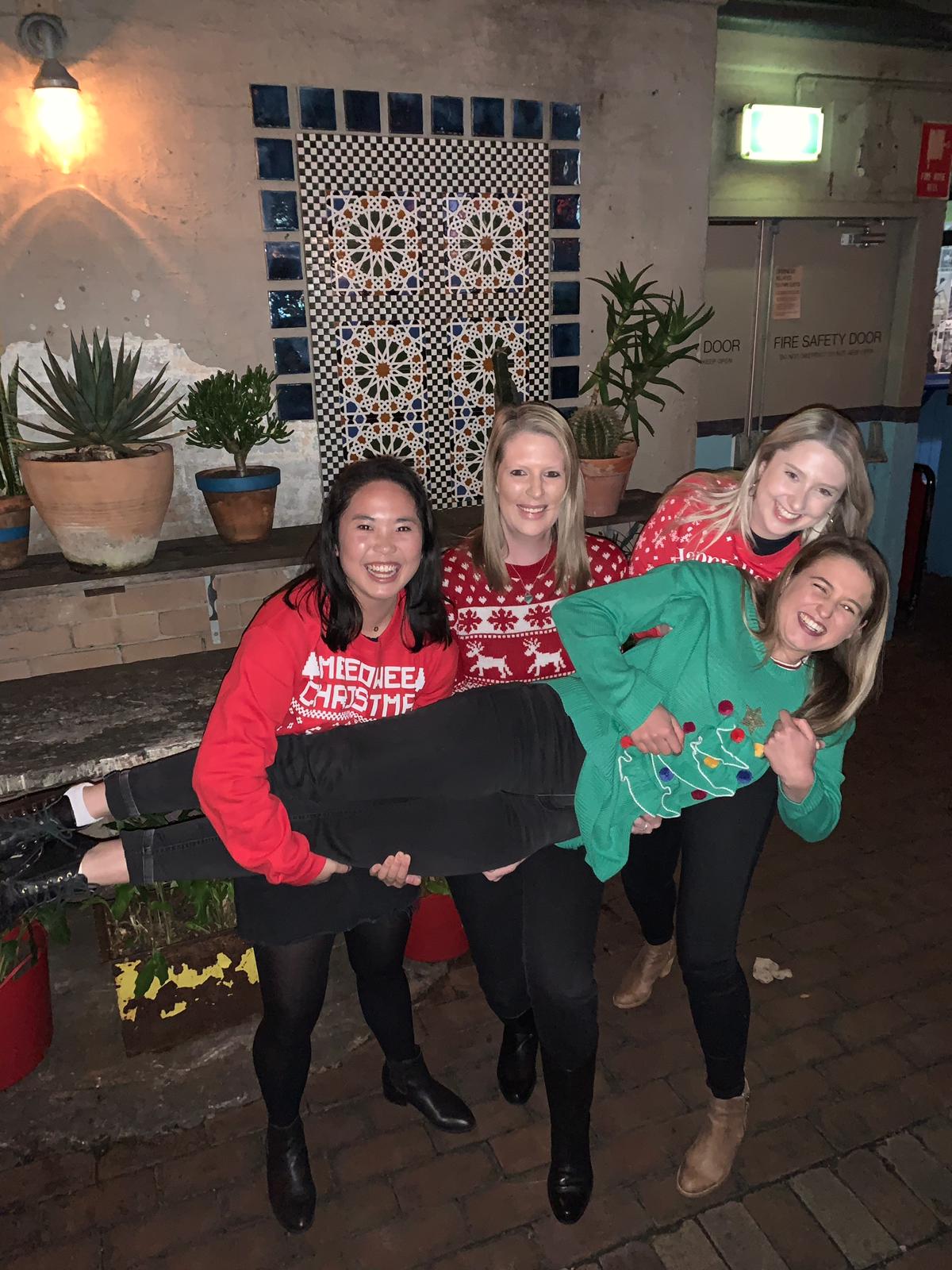 Christmas in July 
 Ugly Sweaters Theme
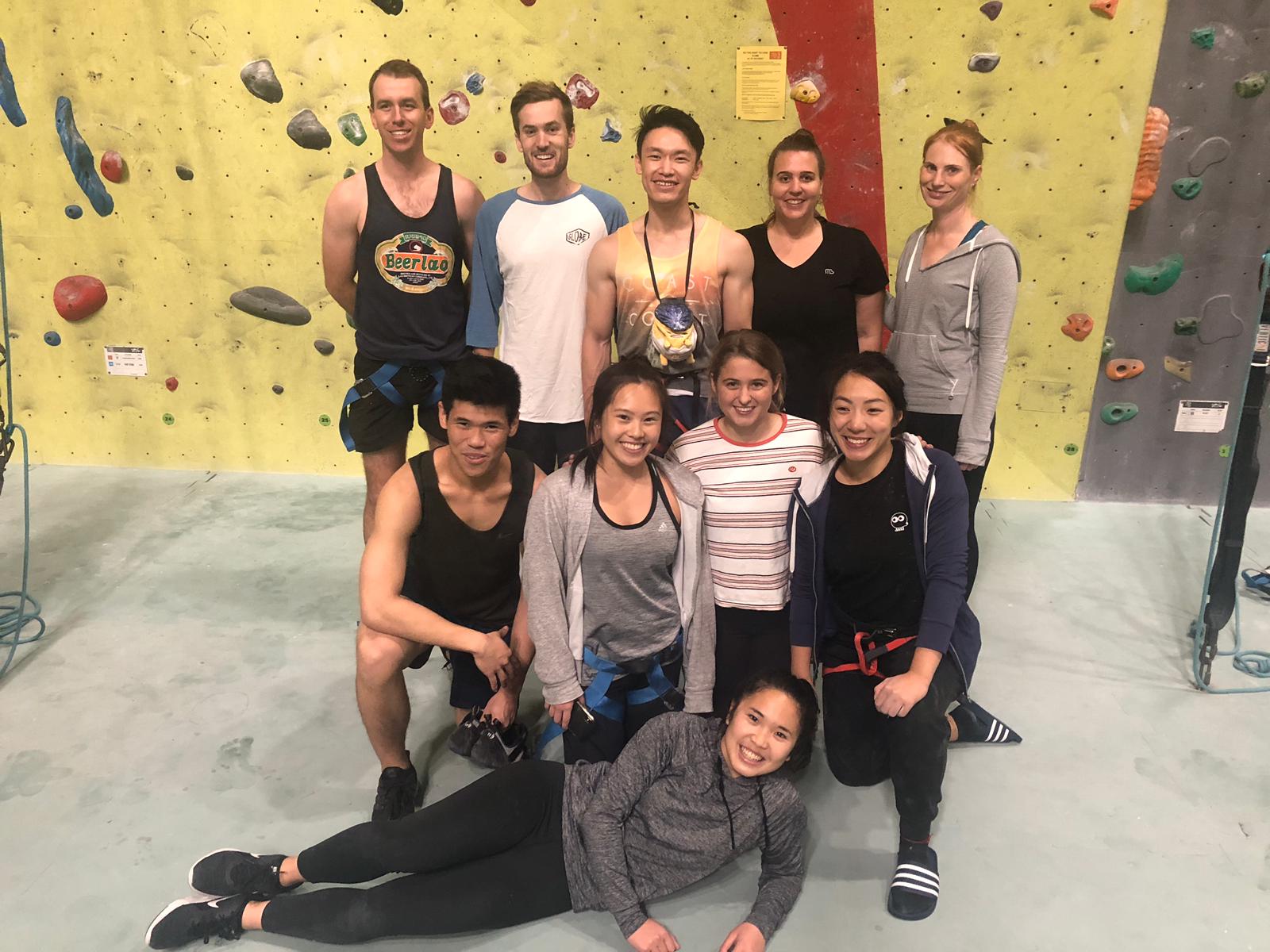 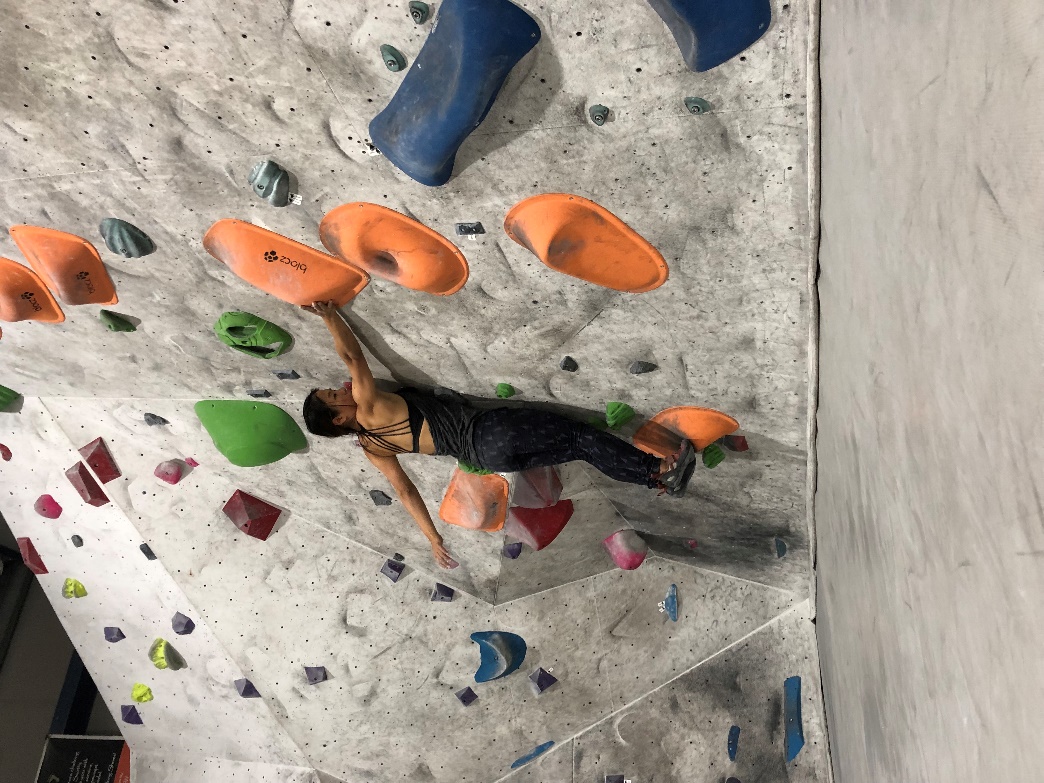 Rockclimbing
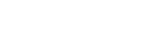 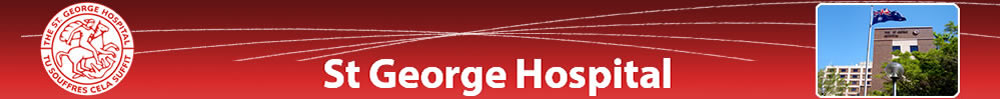 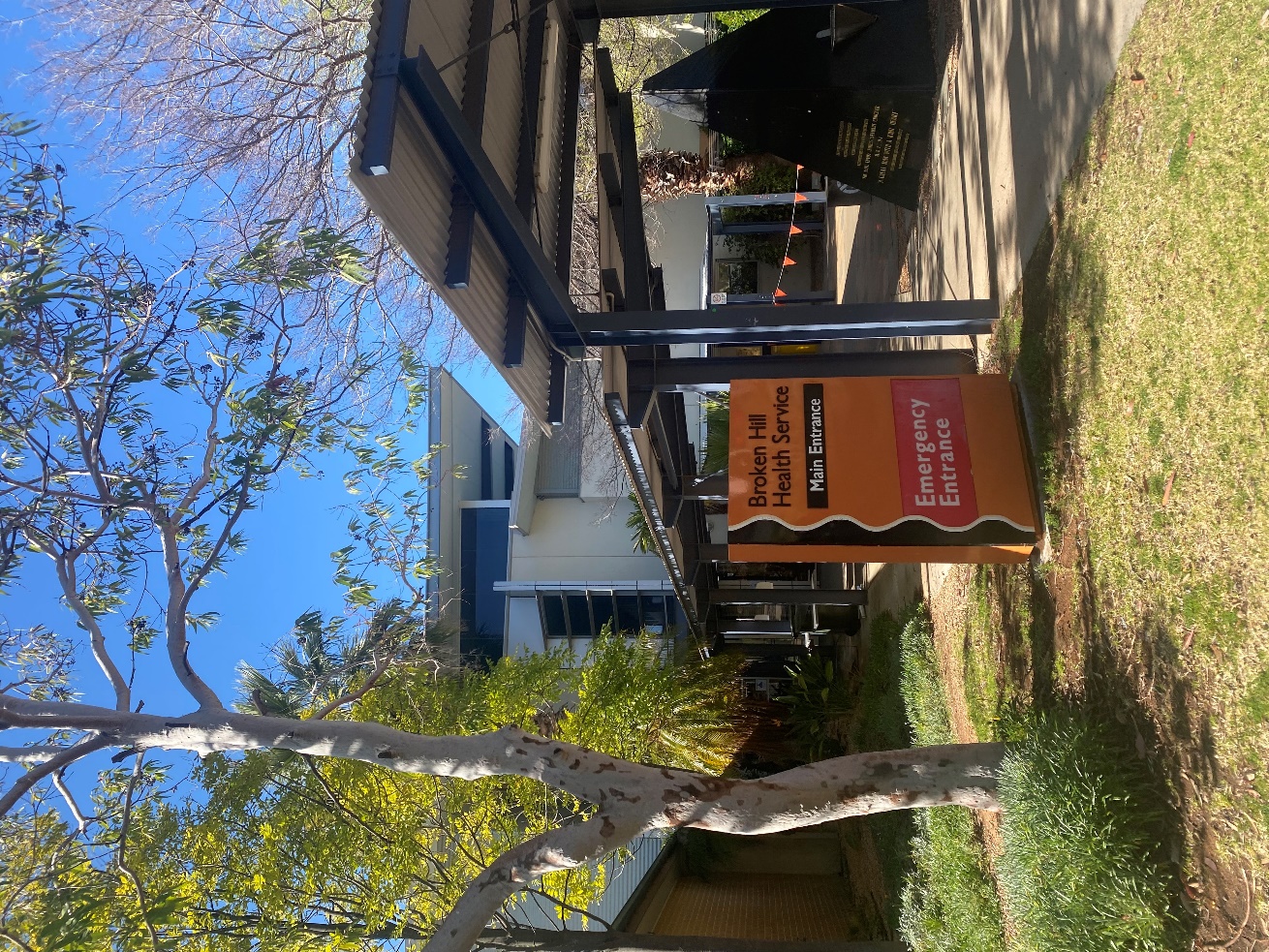 BROKEN HILL SECONDMENT
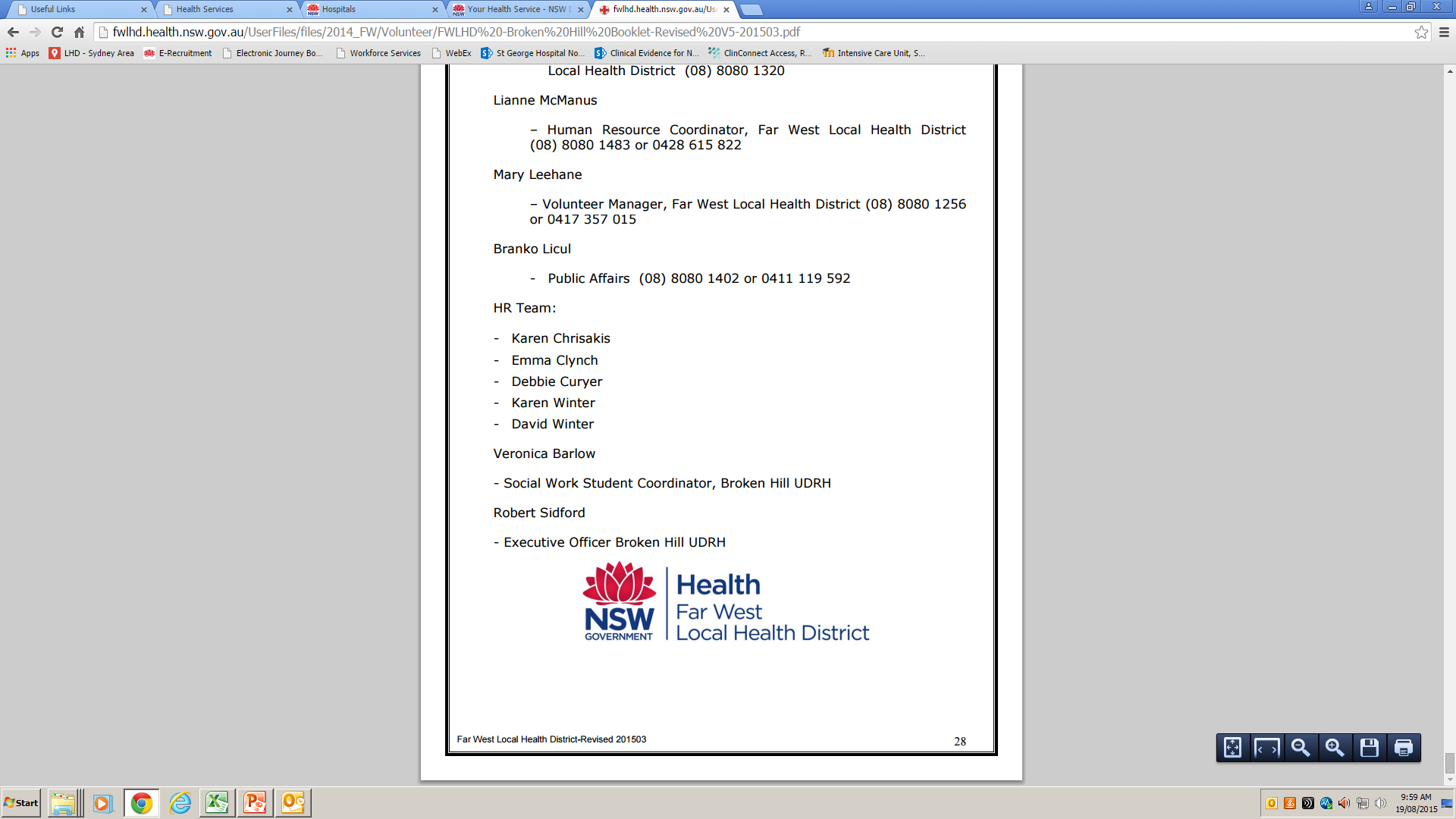 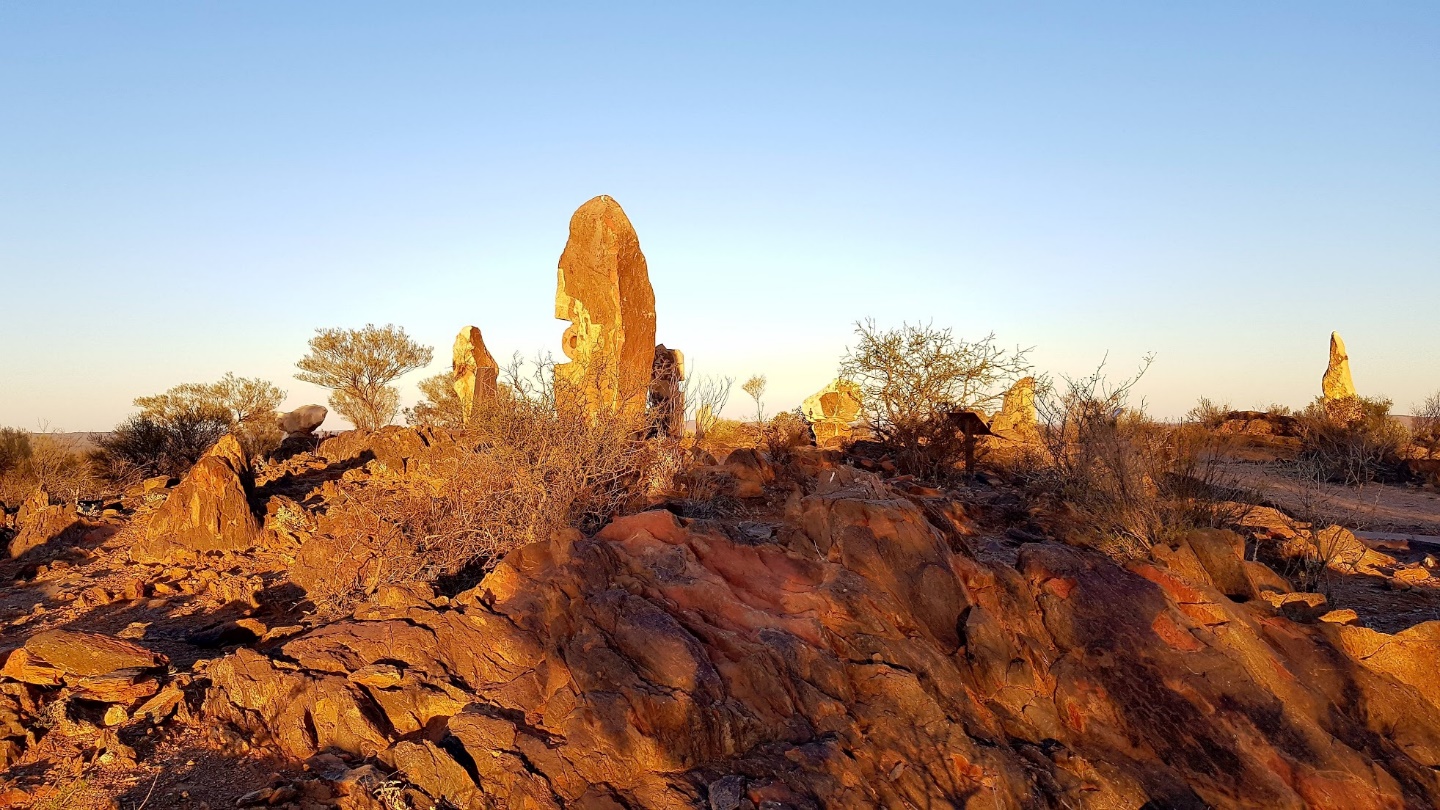 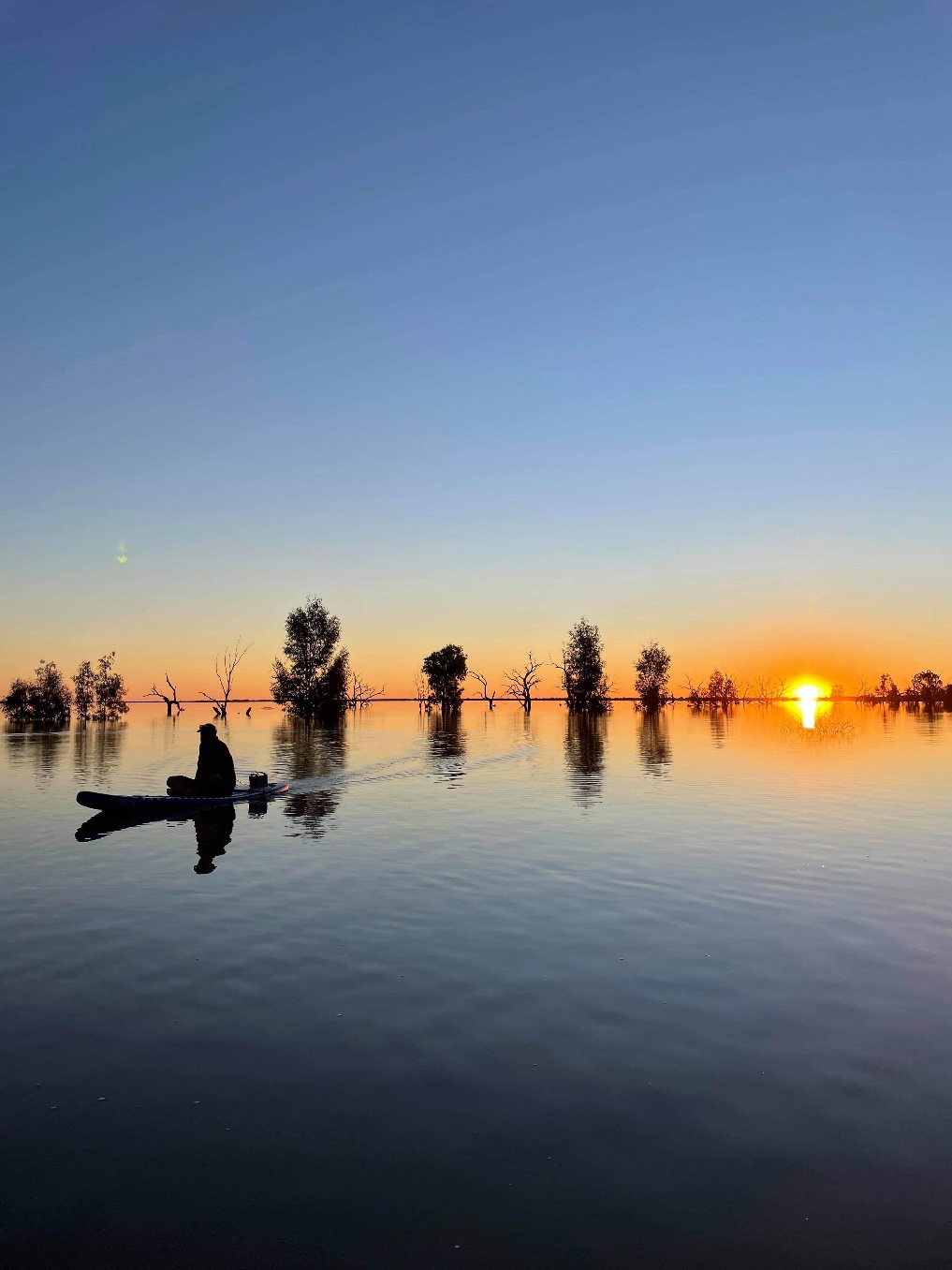 Sculptures in the Desert
Rural Healthcare
Menindee Lakes
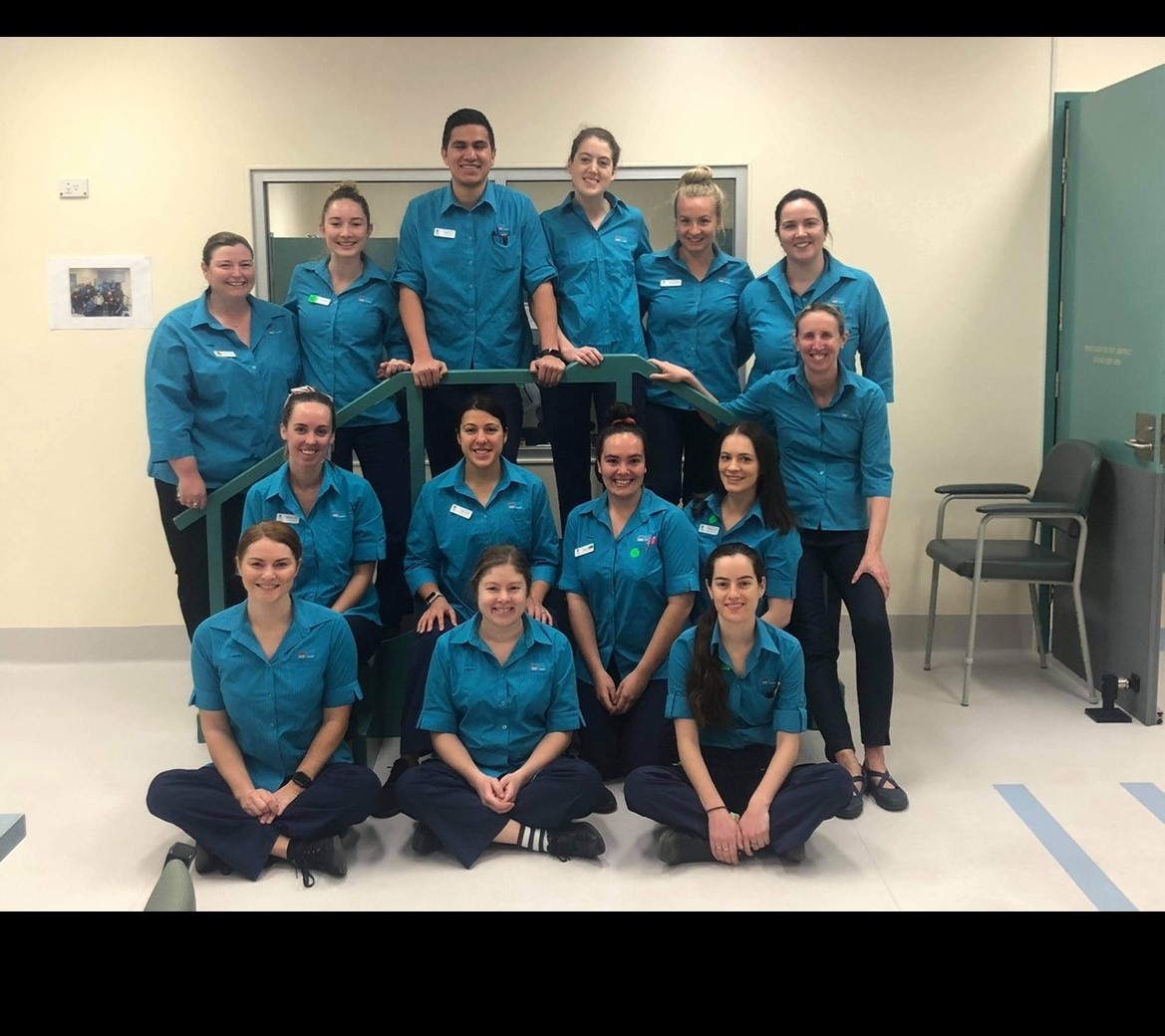 Broken Hill Physiotherapy Department
Allied Health Staff
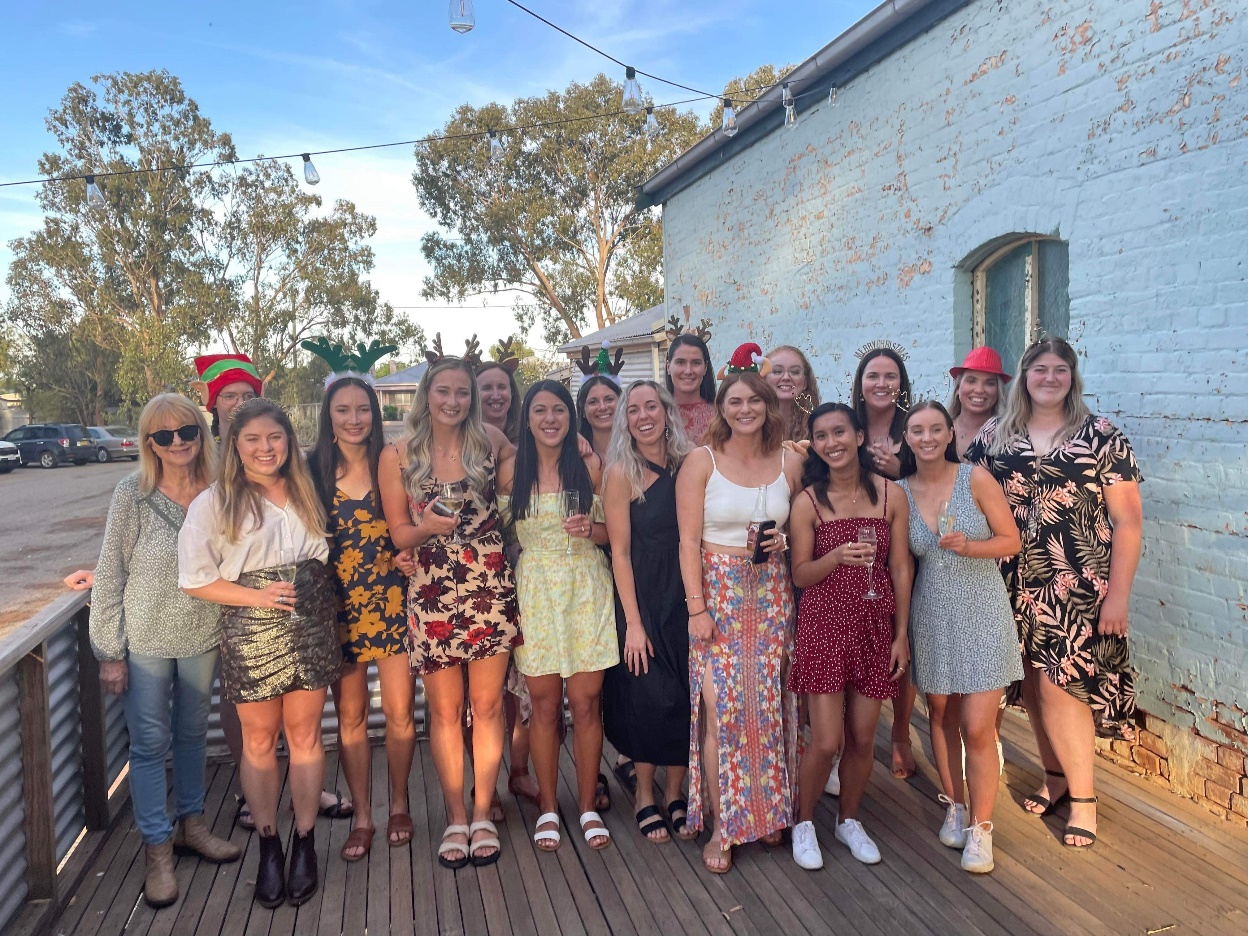 Social Activities
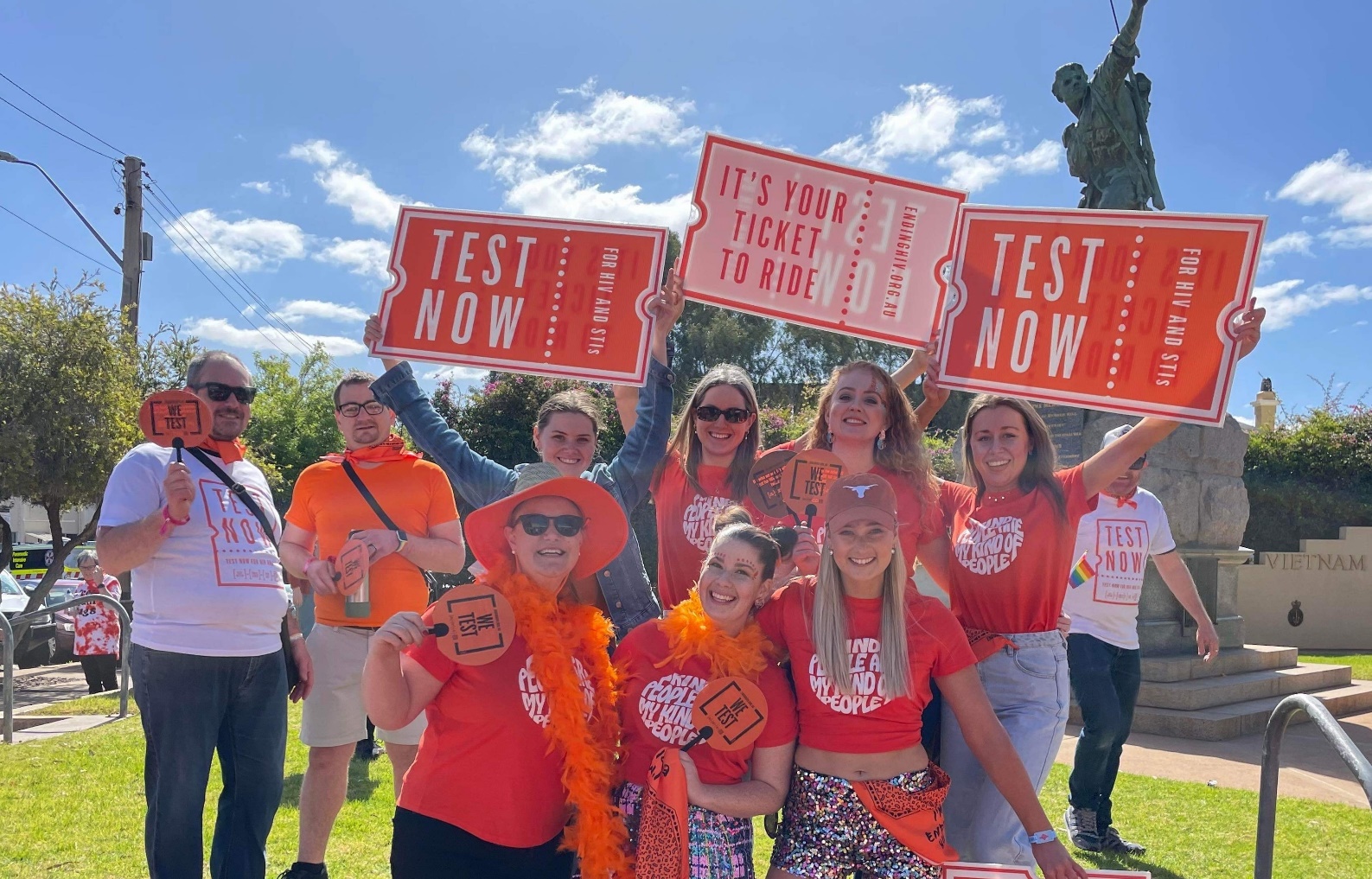 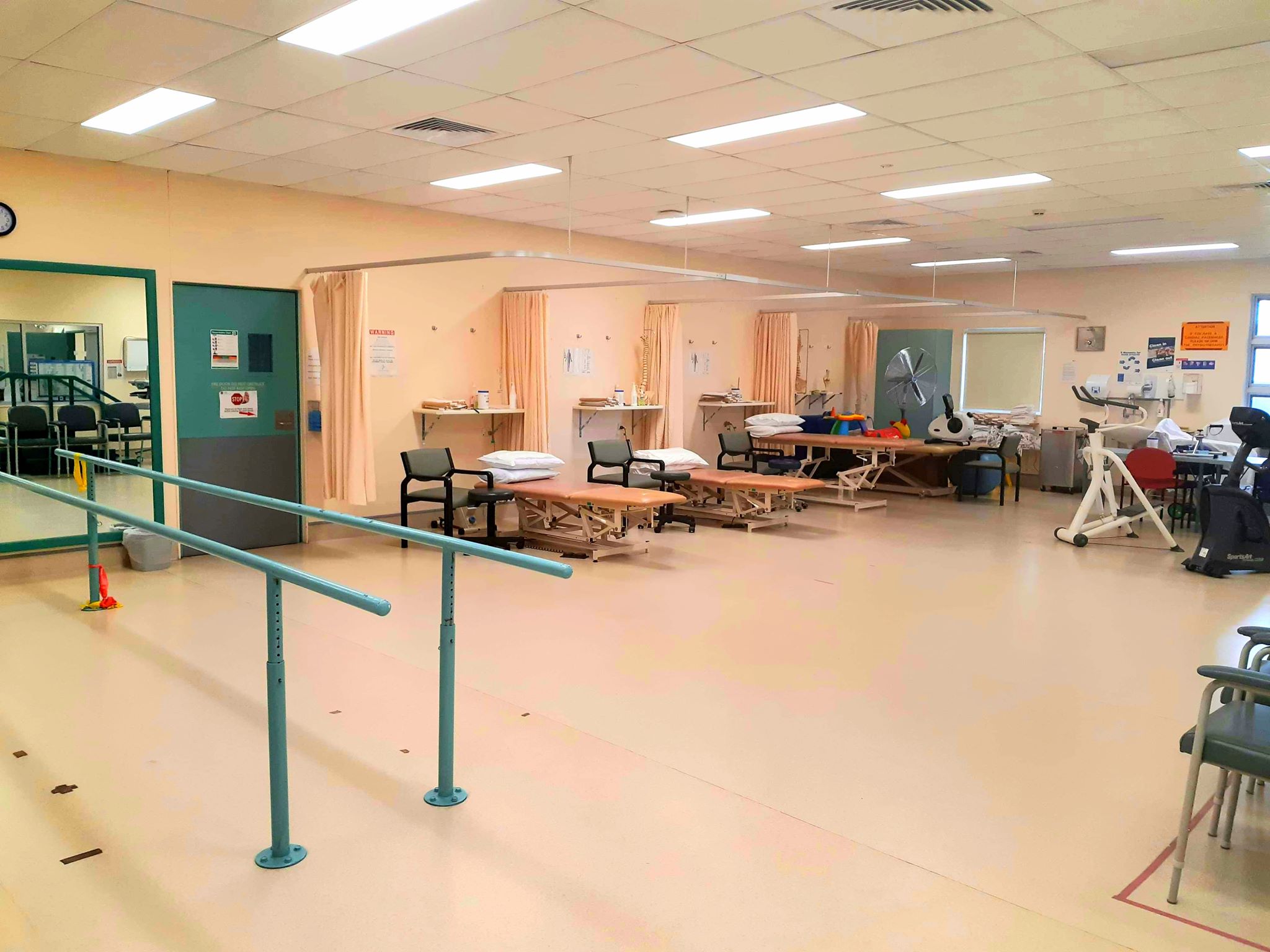 BH Outpatient Treatment Area
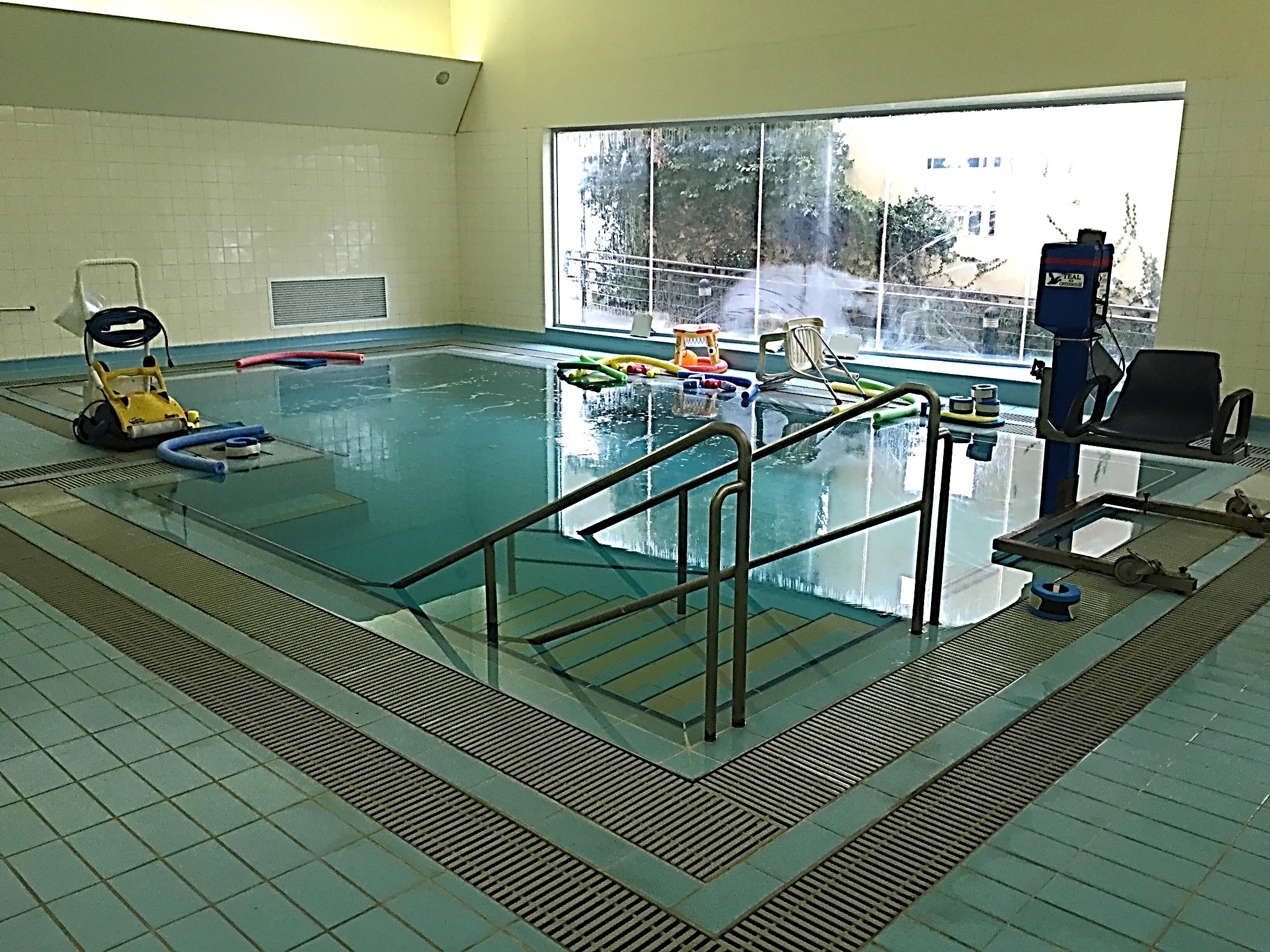 BH Hydrotherapy Pool
Outreach care / Royal Flying Doctor Service
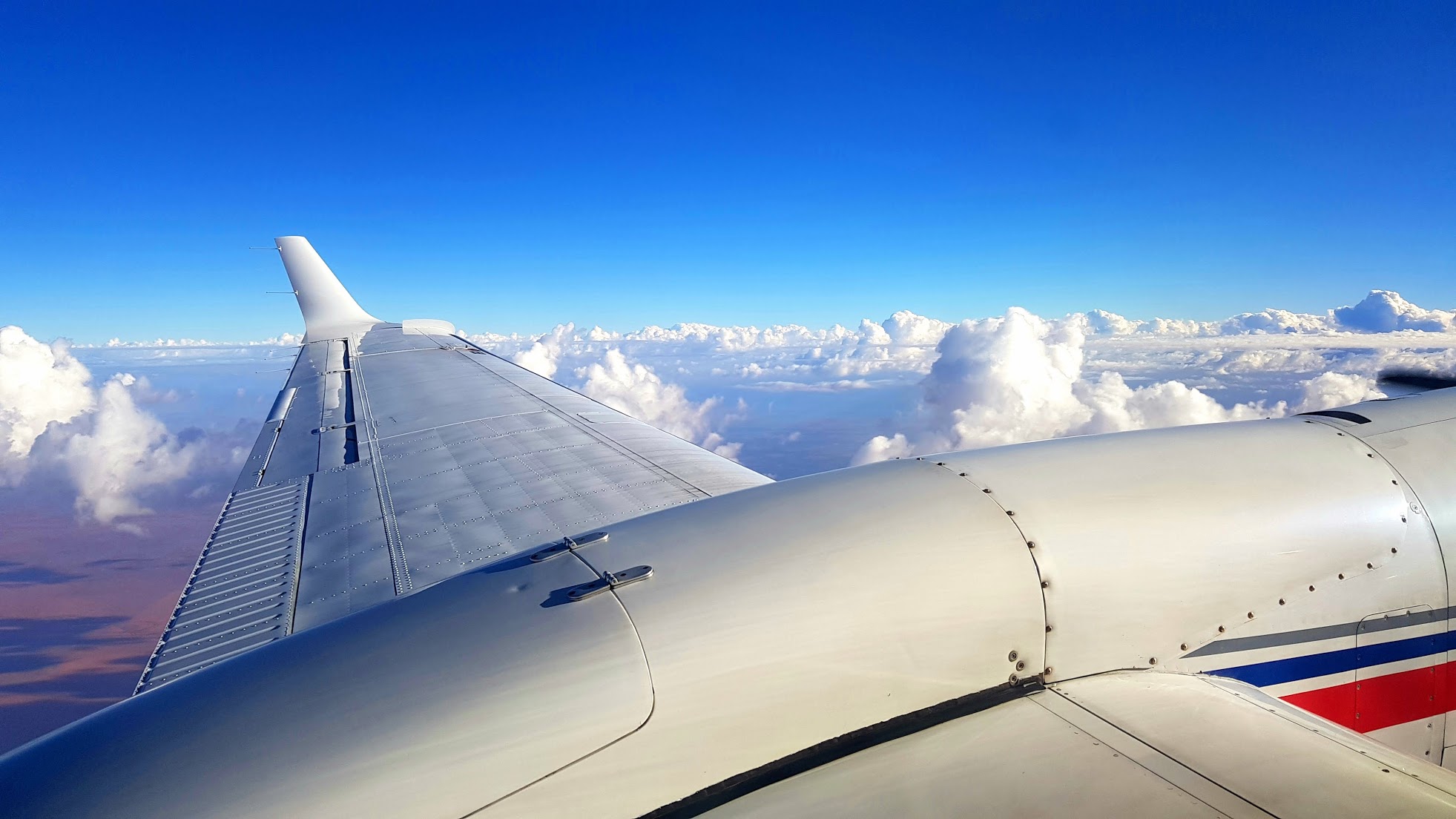 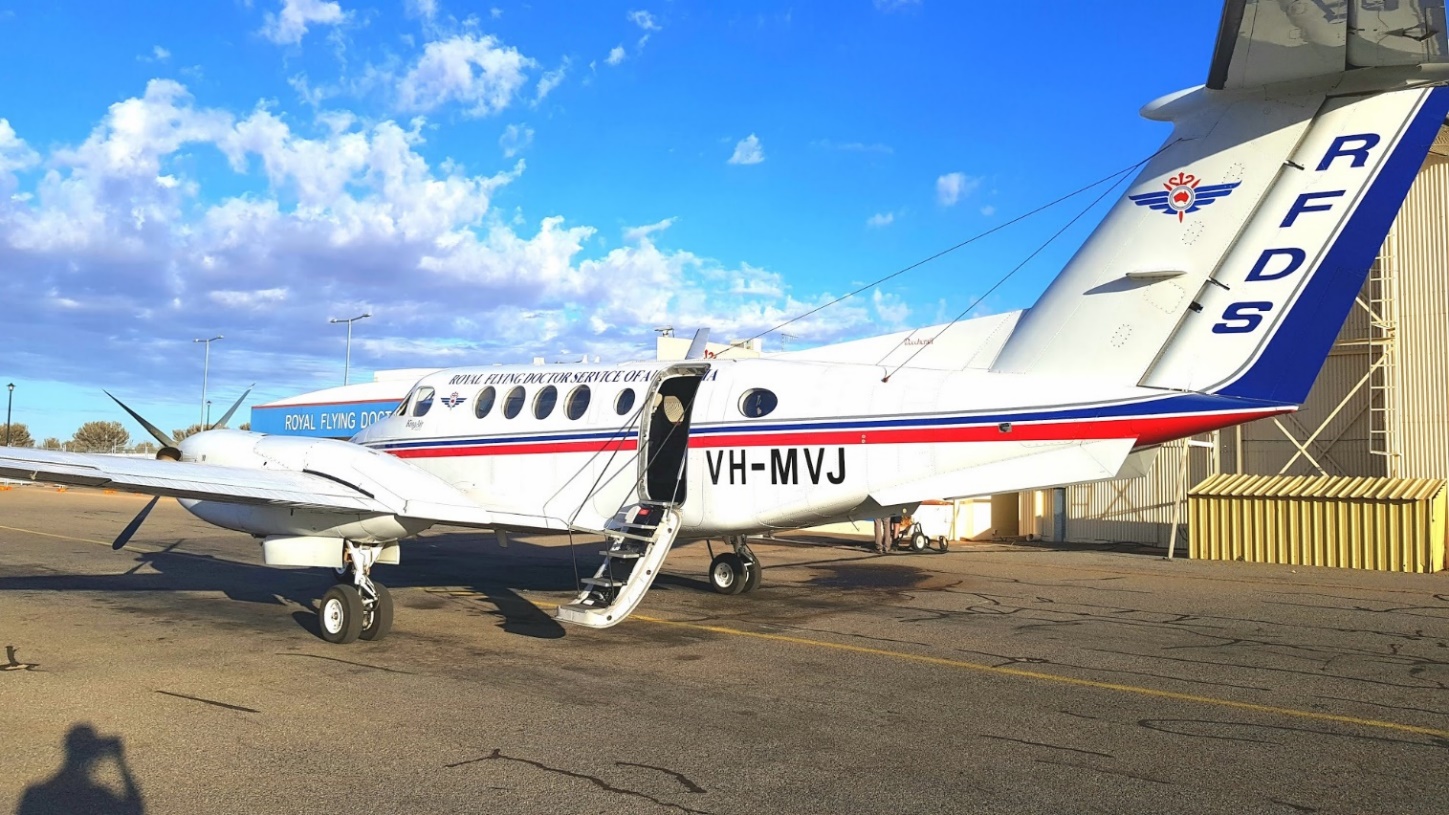 Royal Flying Doctor Service
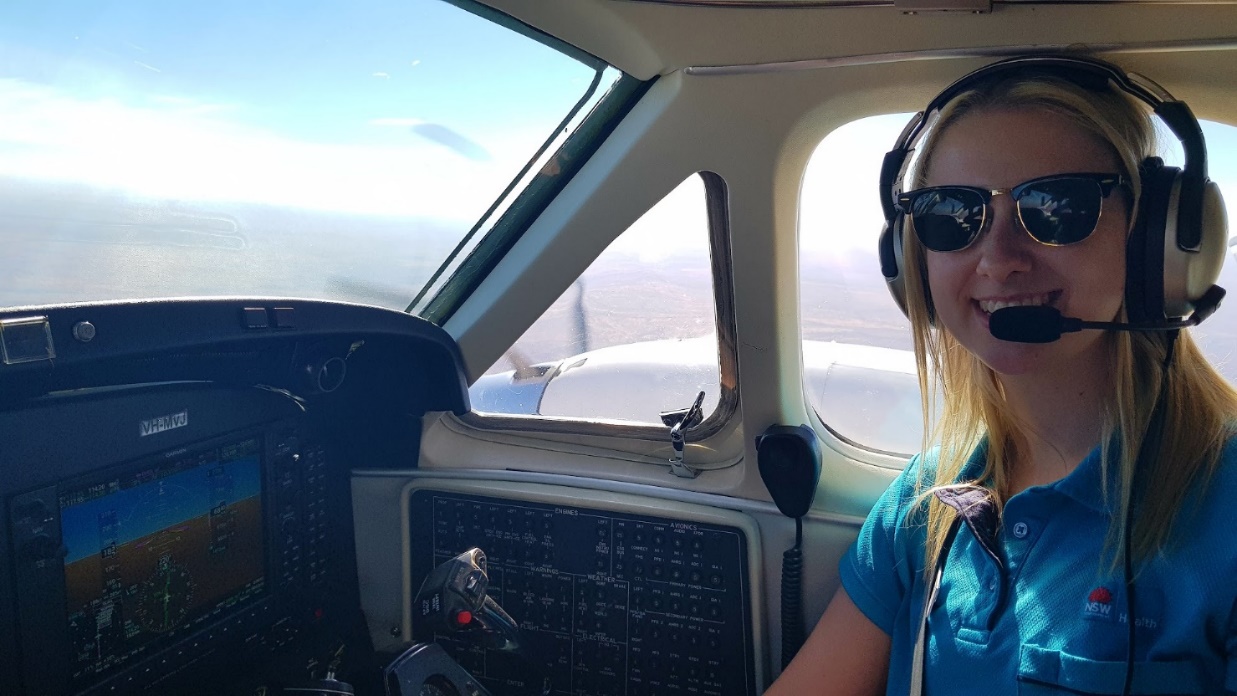 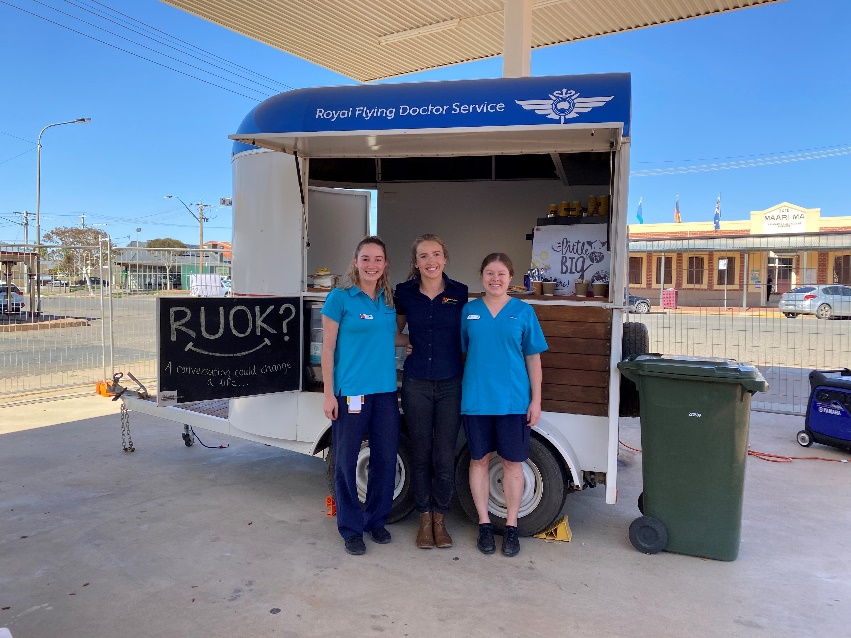 Broken Hill 
Sight Seeing
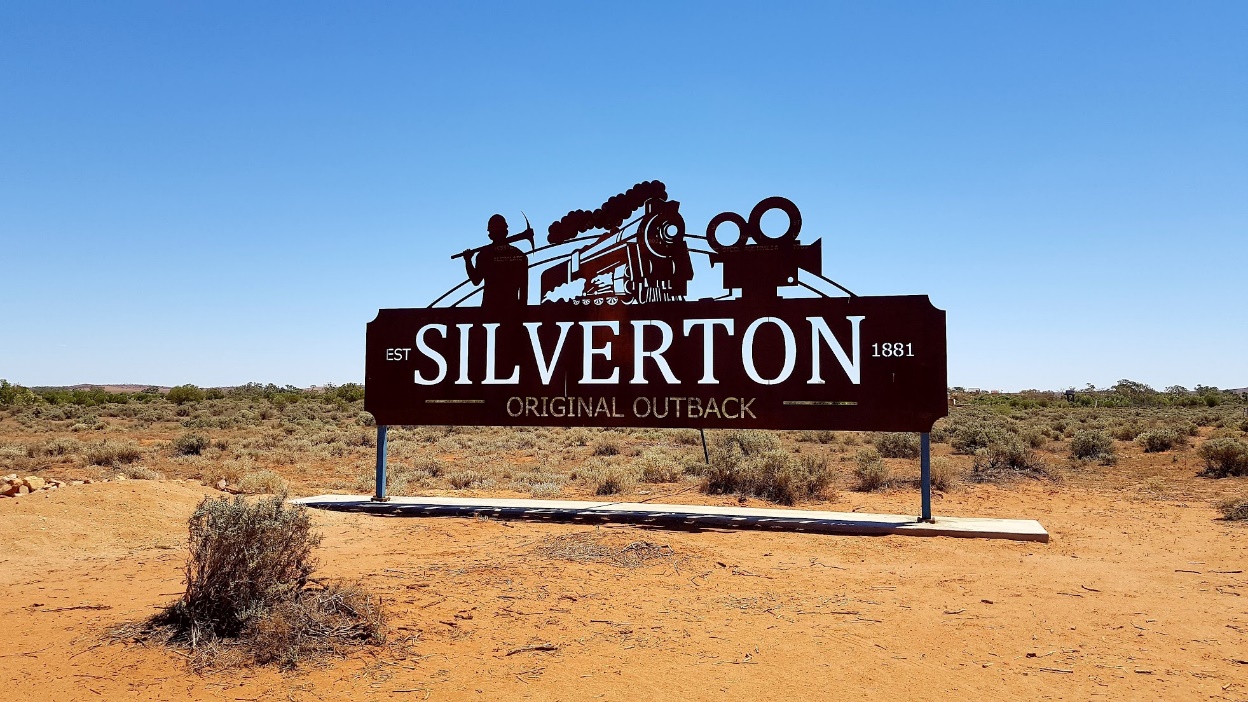 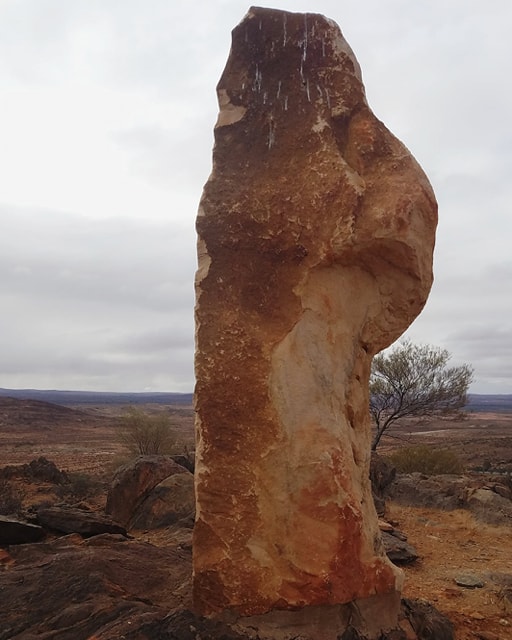 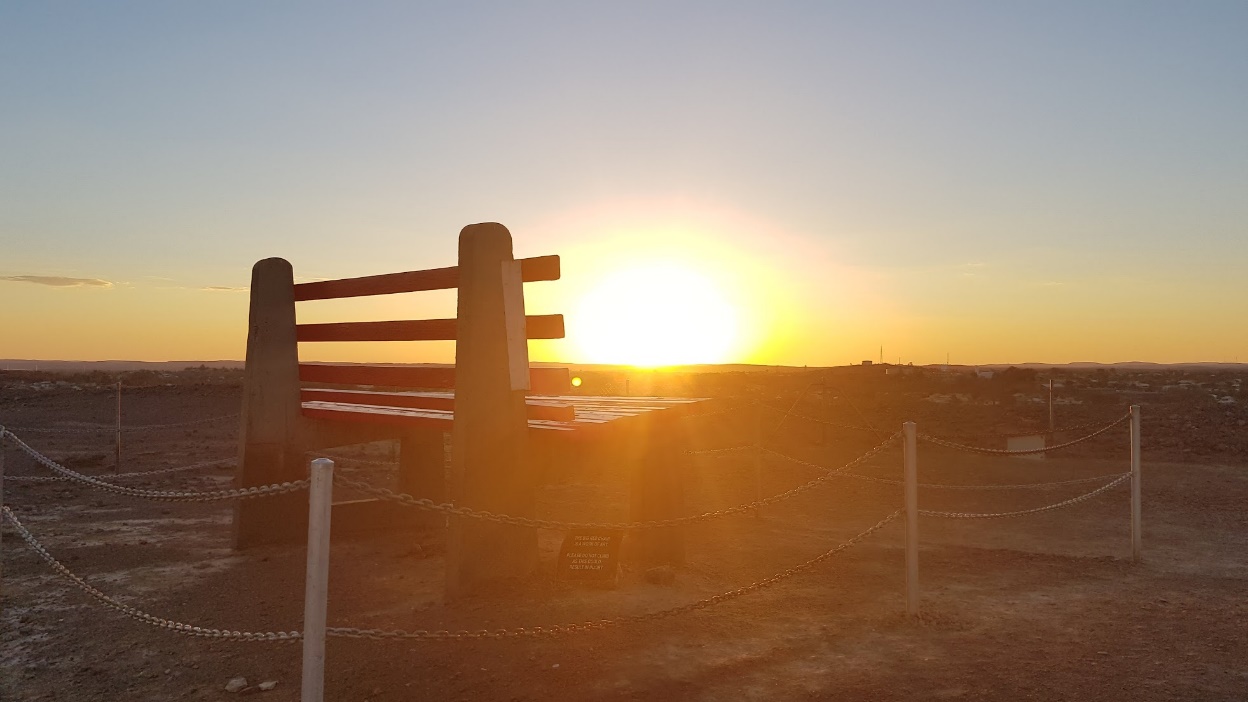 Sculptures in 
the Desert
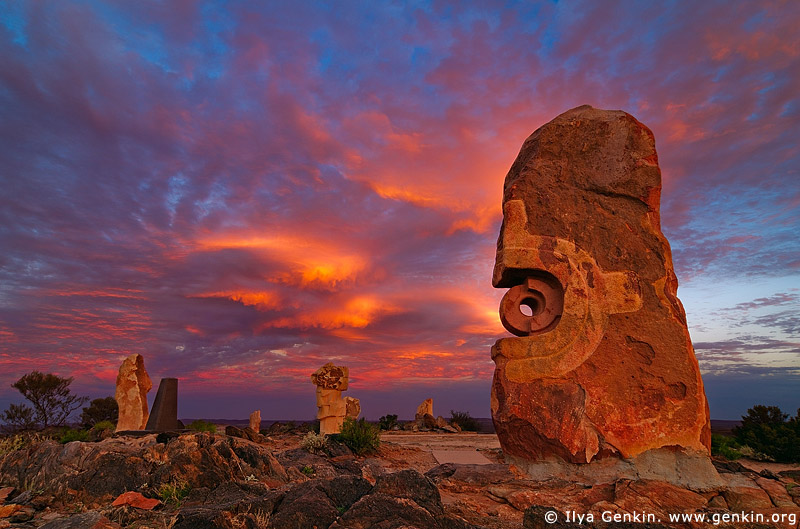 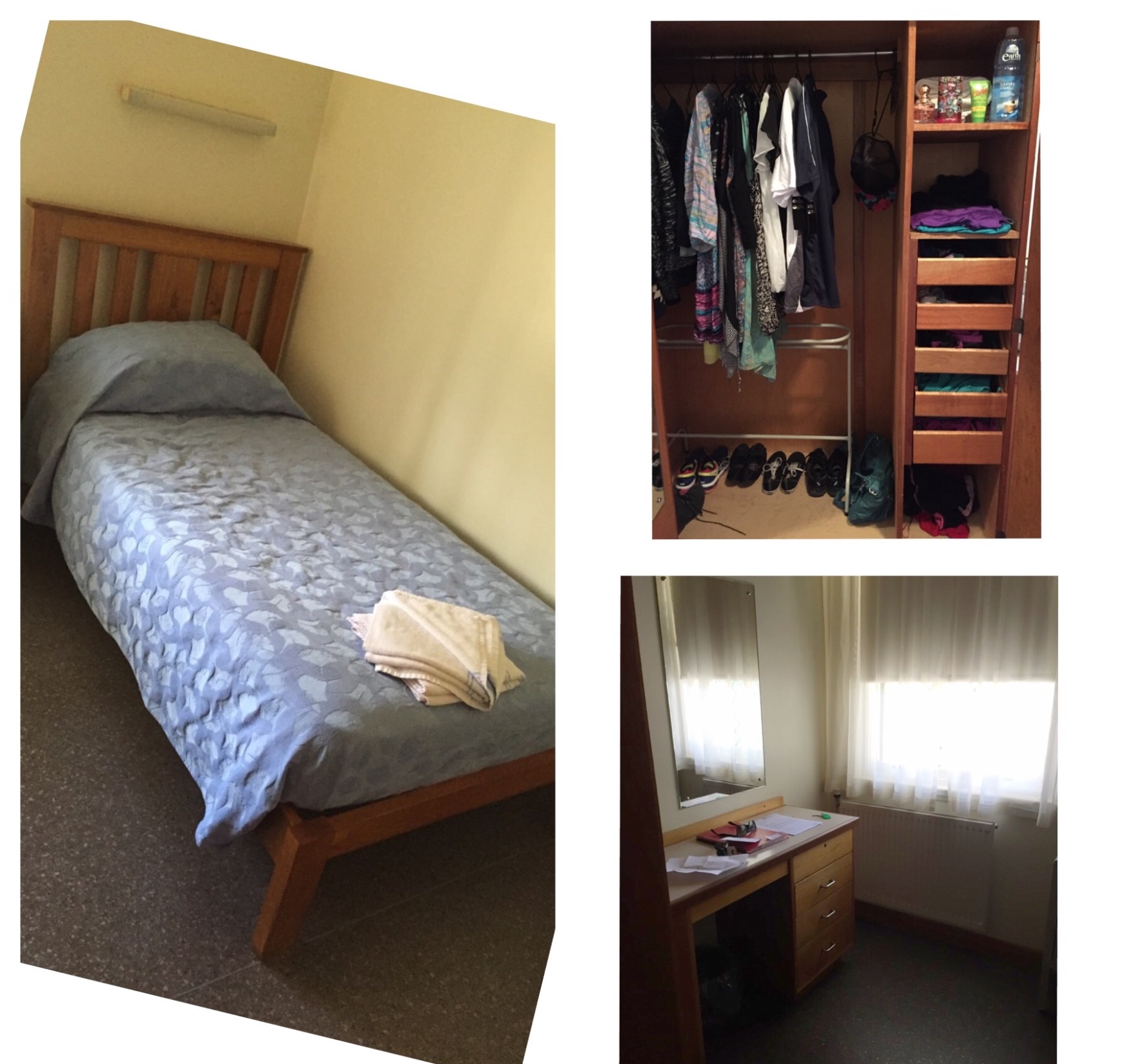 BH Staff Accommodation
Inside Accommodation from Letitia
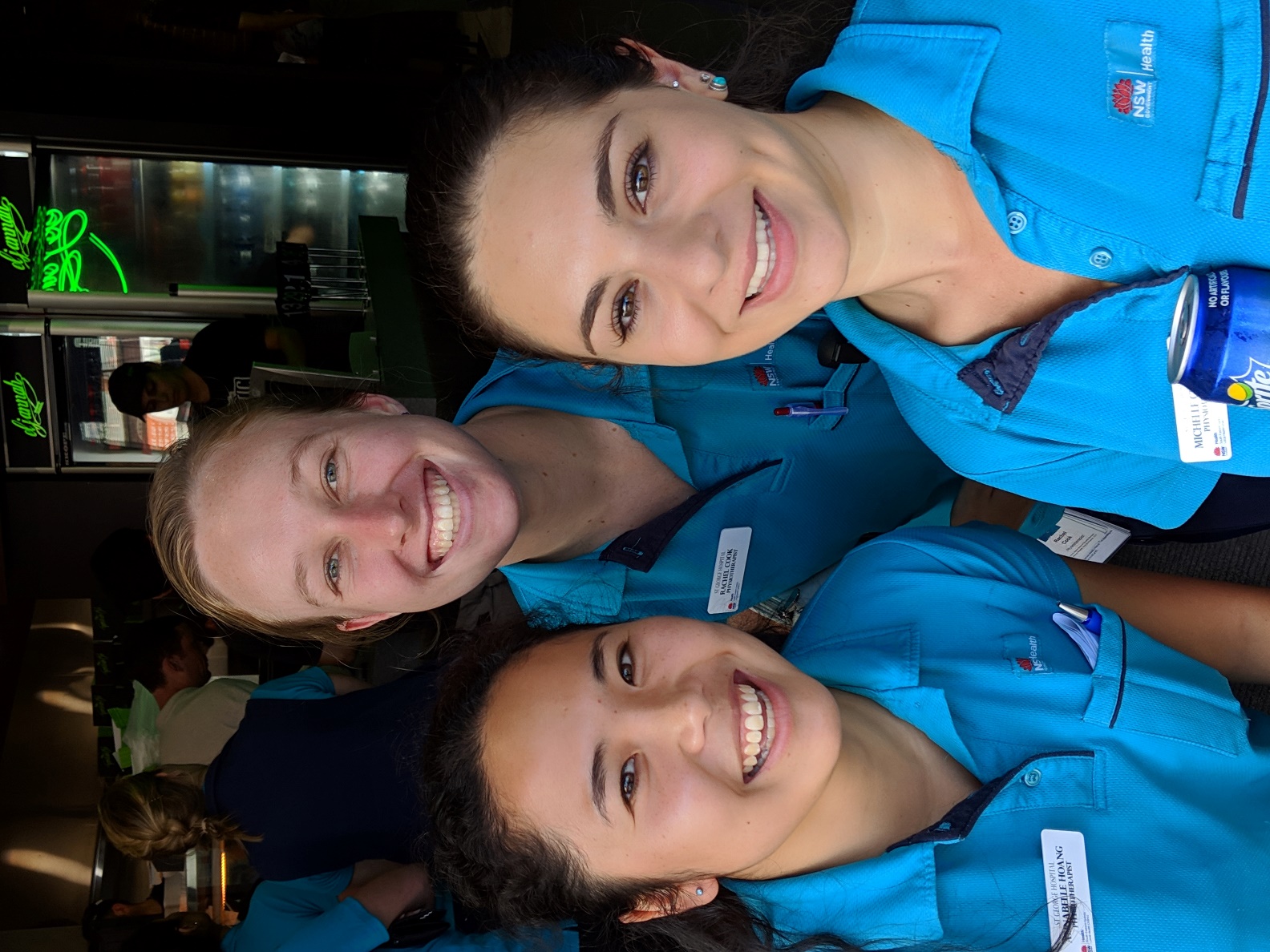 Come join our friendly team of outstanding Physiotherapists.